Government Relations Risk Management: Navigating this Important Member Benefit
ASMAC
September 1, 2022
OUR PANEL
George Cox, JD, American Medical Association
Grant M. Achenbach, JD, Krieg DeVault LLP
Robert Kane, JD, Illinois State Medical Society
Tom Conley, JD (Moderator), Saul Ewing LLP
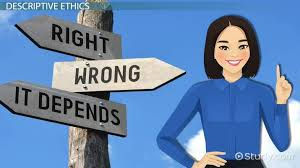 American Society of Medical Association Counsel
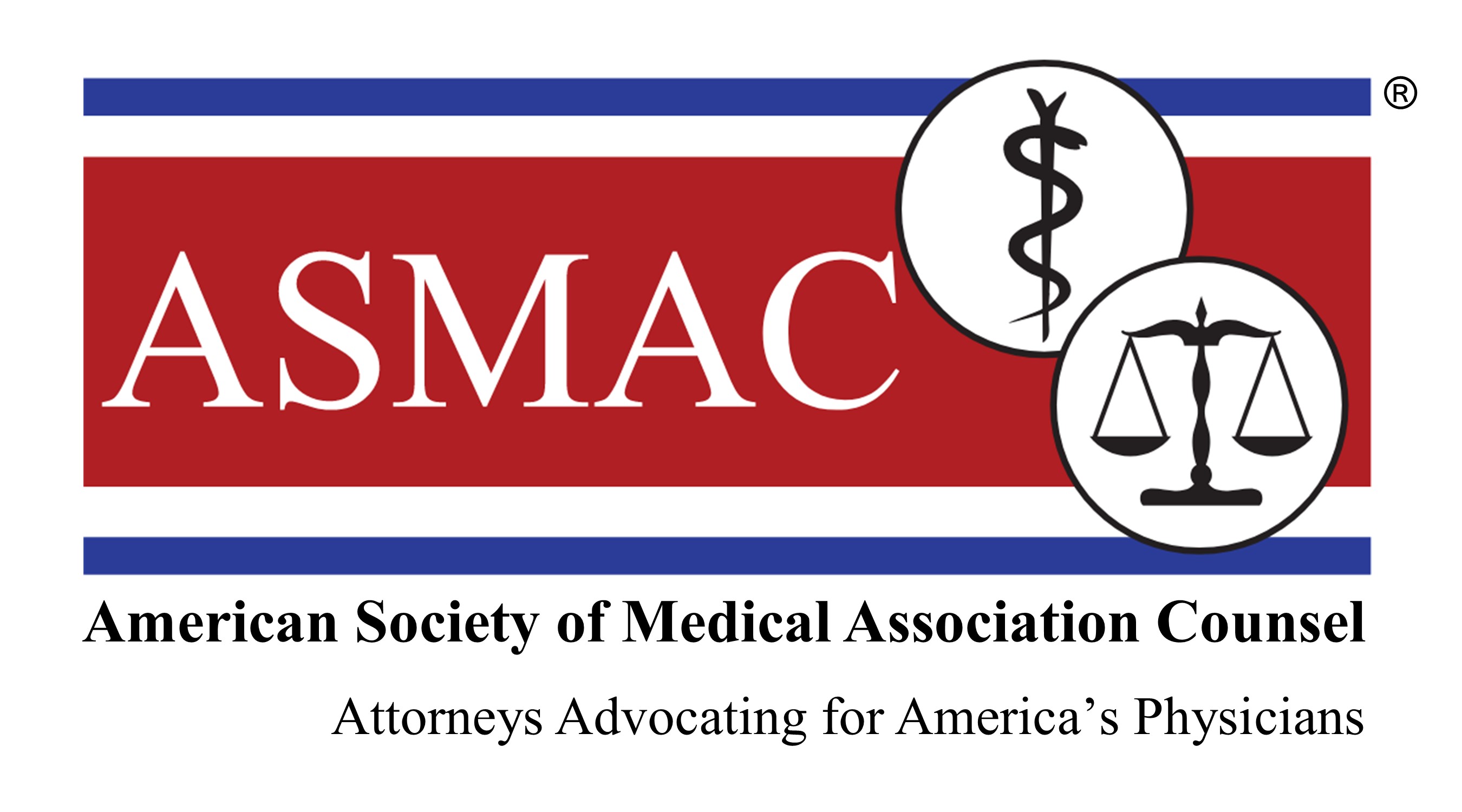 [Speaker Notes: Tom introductions]
Lawyers as Lobbyist
Lobbying is an attempt to influence government action through written or oral communication.
Advocacy does not always constitute the practice of law
When lobbying, are you acting as a lawyer or performing nonlegal services?
Client expectations
State Law and Rules
Notice to client
Attorney-Client privilege
Conflicts of Interest
Government representative belief
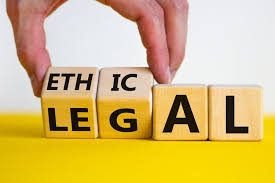 American Society of Medical Association Counsel
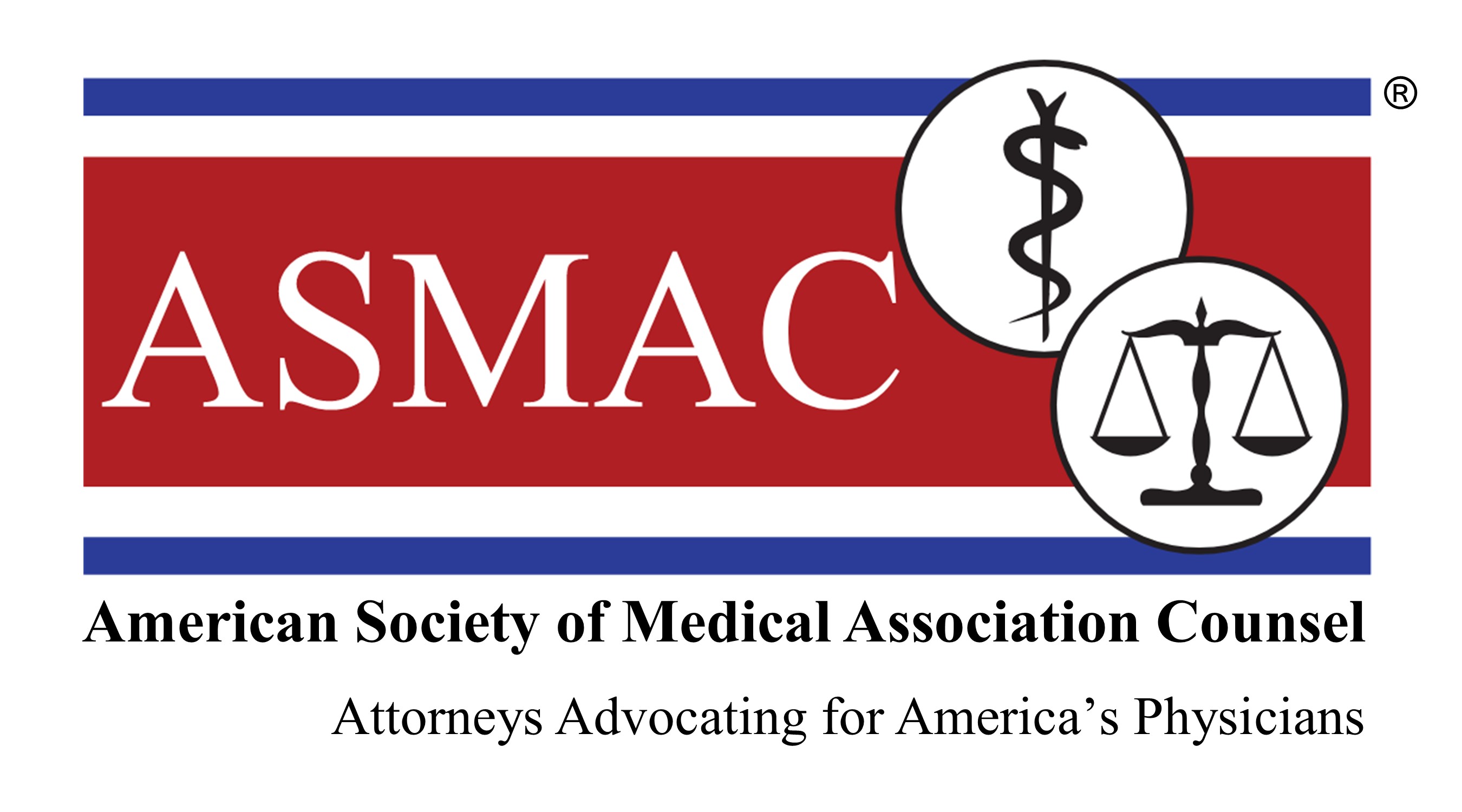 [Speaker Notes: Tom introduction]
Lobbying Disclosure Act (LDA)
The LDA was enacted in 1995 to increase transparency in lobbying activities.
Purpose: To ensure that lobbying efforts directed at influencing federal law and policy are disclosed to the public and Congress.
Key Players: The law primarily affects lobbyists, lobbying firms, and organizations engaging in lobbying activities.
Honest Leadership and Open Government Act (HLOGA) of 2007.
Strengthened public disclosure requirements concerning lobbying activities and funding.
Placed more restrictions on gifts to Members of Congress and their staff.
American Society of Medical Association Counsel
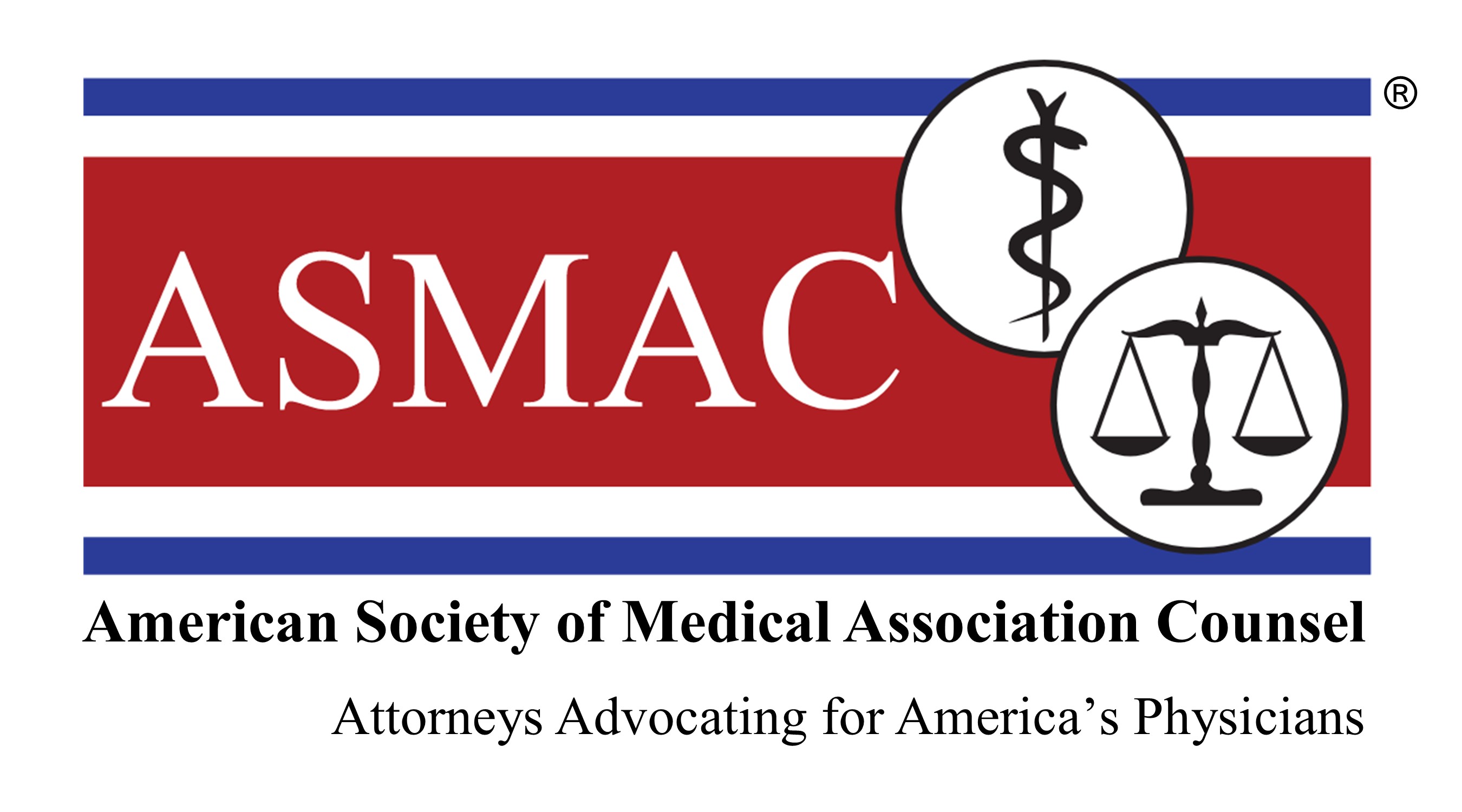 [Speaker Notes: George]
Key Provisions of the LDA
Registration Requirements: Lobbyists must register with the Secretary of the Senate and the Clerk of the House of Representatives.
Quarterly Reporting: Lobbyists and lobbying organizations are required to file quarterly reports detailing their lobbying activities and expenses.
Semi-Annual Reporting: Lobbyists and lobbying organizations are required to file semi-annual reports disclosing political contributions of $200 or more and certify they read and complied with the House and Senate gift rules.
Definition of Lobbying: The act defines lobbying activities broadly.
American Society of Medical Association Counsel
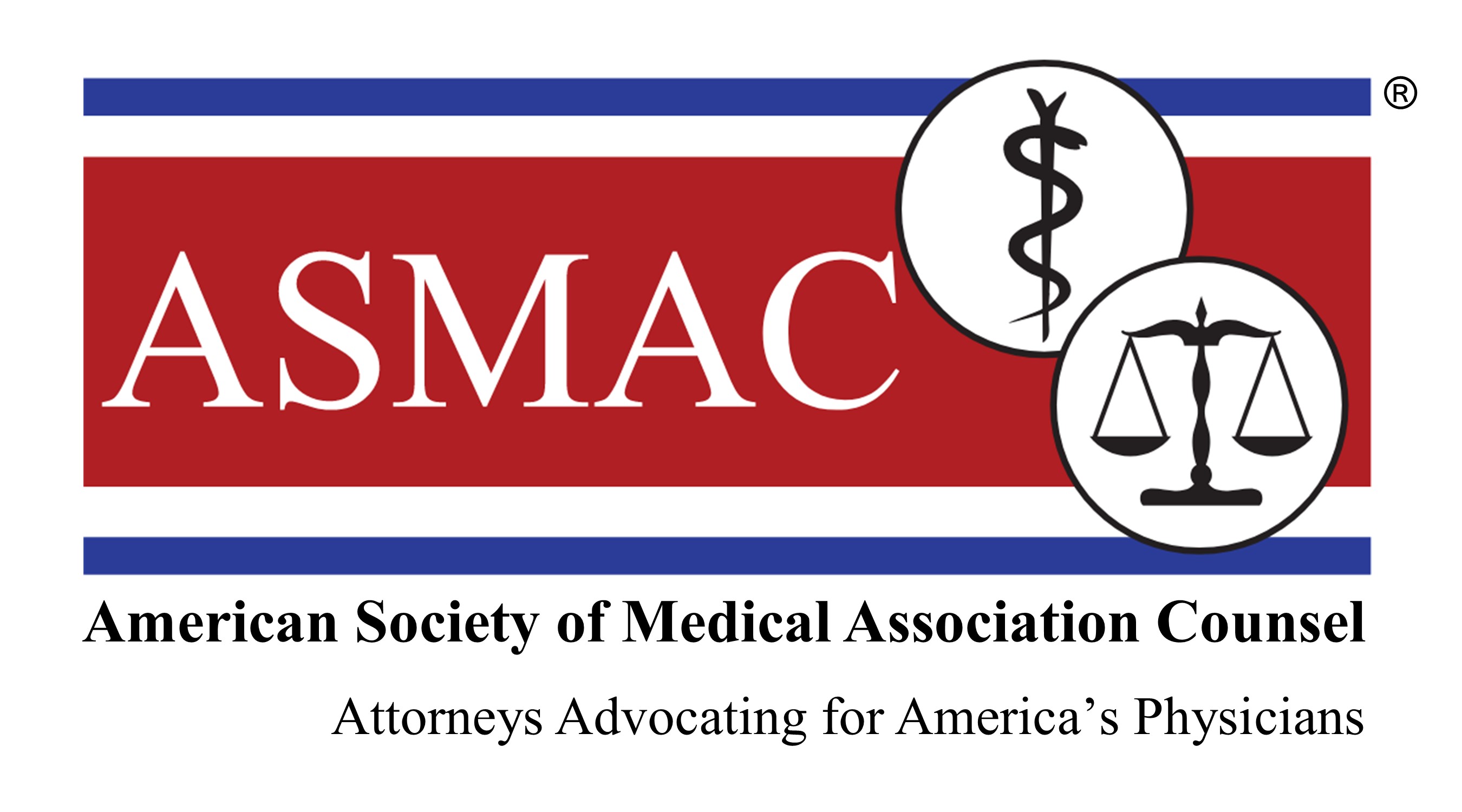 [Speaker Notes: George]
Who is a Lobbyist?
A lobbyist is anyone who is compensated for engaging in lobbying contacts with federal officials and who spends over 20% of their time on such activities over a three-month period.
Key Criteria:
Makes more than one lobbying contact.
Spends at least 20% of their time lobbying during a quarter.
Engages with executive or legislative branch officials to influence policy.
American Society of Medical Association Counsel
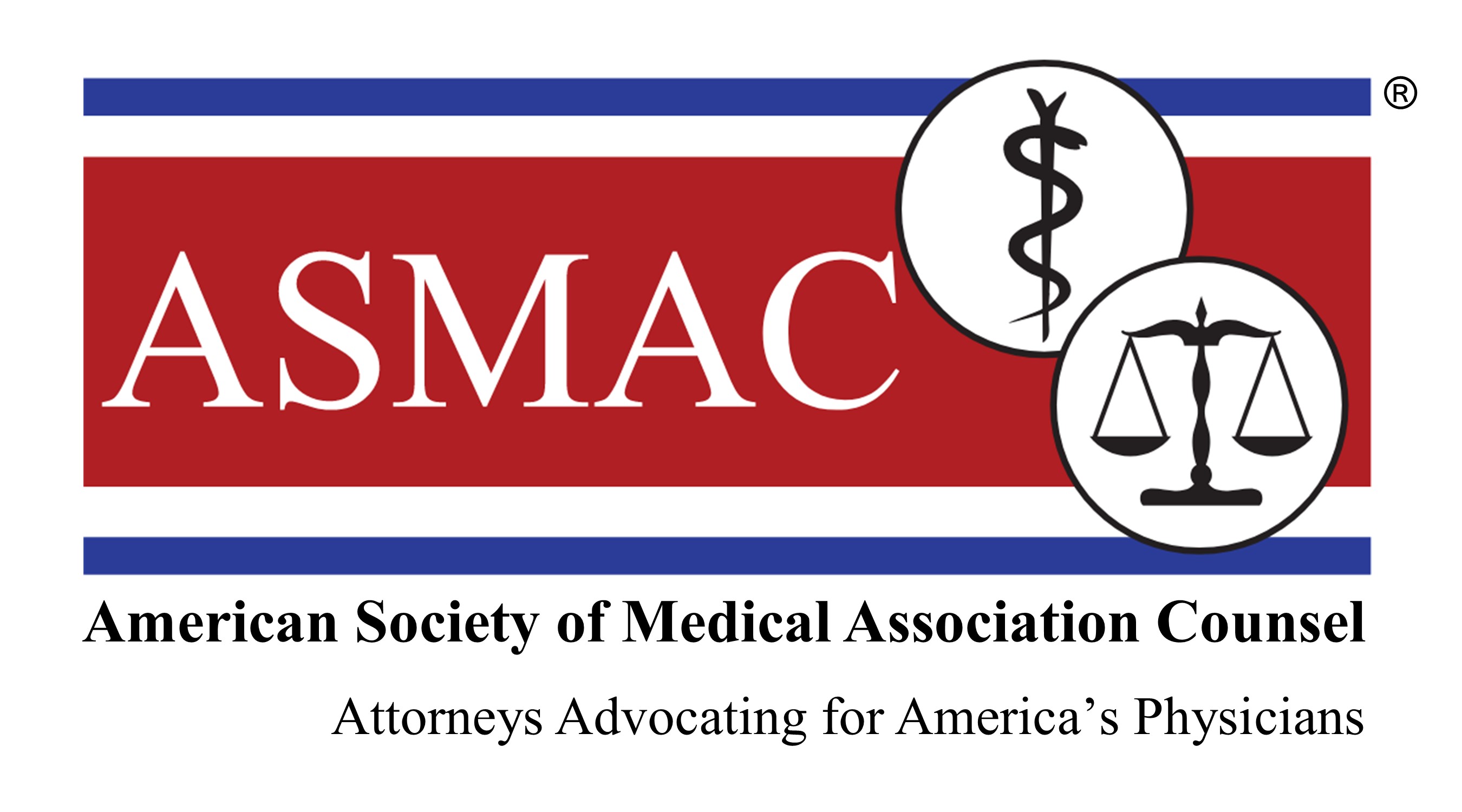 [Speaker Notes: George]
What are Lobbying Contacts?
Lobbying contacts are oral (virtual or in person) or written communications (e.g., emails, texts) to a covered legislative/executive branch official to influence federal legislation, regulations, Executive Orders, policies, programs, contracts, or nominations.
Exemptions:
Formal proceedings: rulemaking, litigation
Response to a request
Request for meeting
Request for status of legislation
Testimony at congressional hearings
Participation on an advisory committee
Grassroots;* communications compelled by a federal contract, grant, license; other exemptions
American Society of Medical Association Counsel
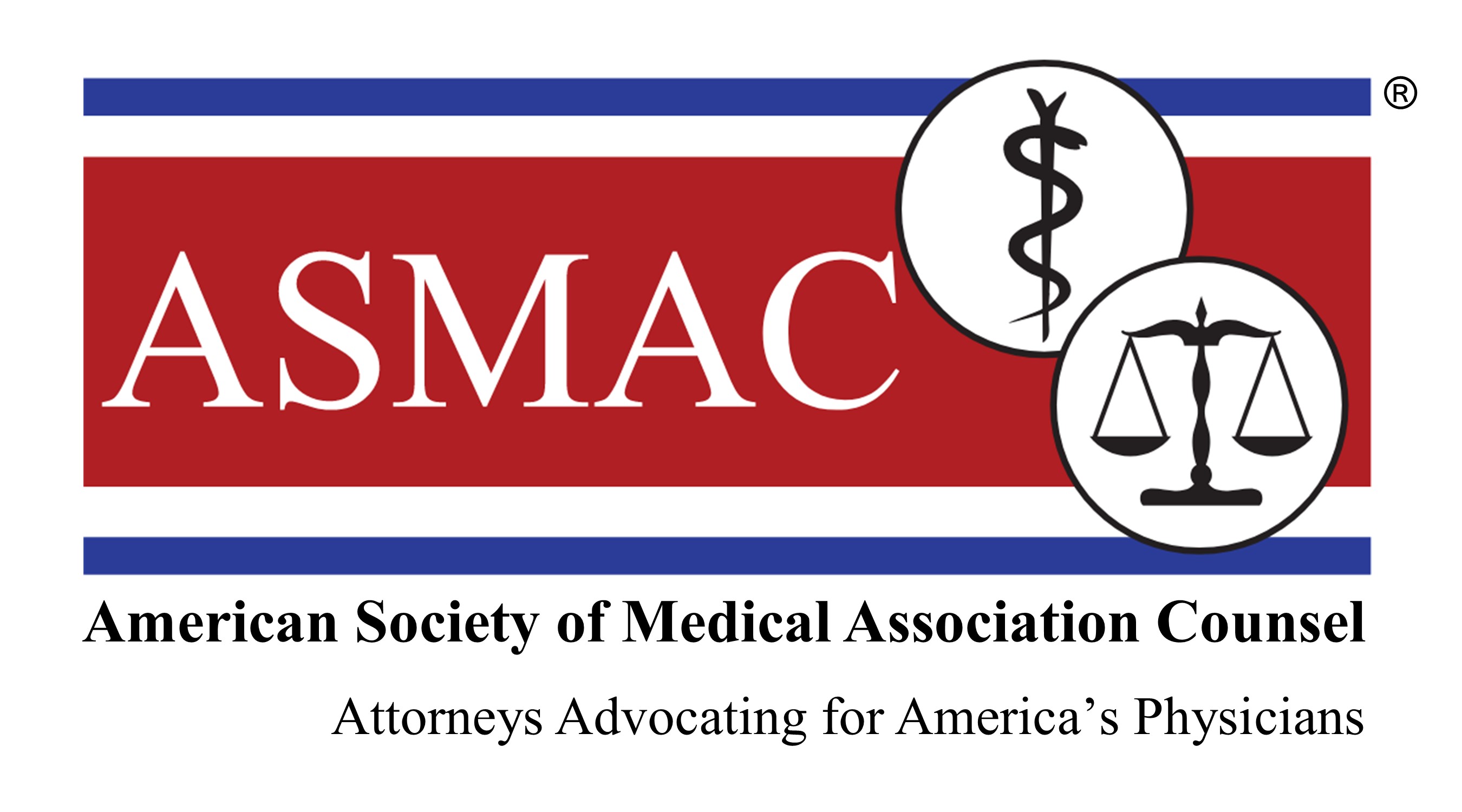 [Speaker Notes: George]
What are Lobbying Activities?
Lobbying contacts.
Any effort in support of such contacts.
Preparation or planning activities, research, and other background work
Intended, at time of its preparation, for use in contacts and coordination with the lobbying activities of others.
Note: Activities that are not lobbying contacts because of an exception may nevertheless be lobbying activities if they support lobbying contacts (e.g., preparing testimony may be lobbying activity if testimony is used to support lobbying contacts).
American Society of Medical Association Counsel
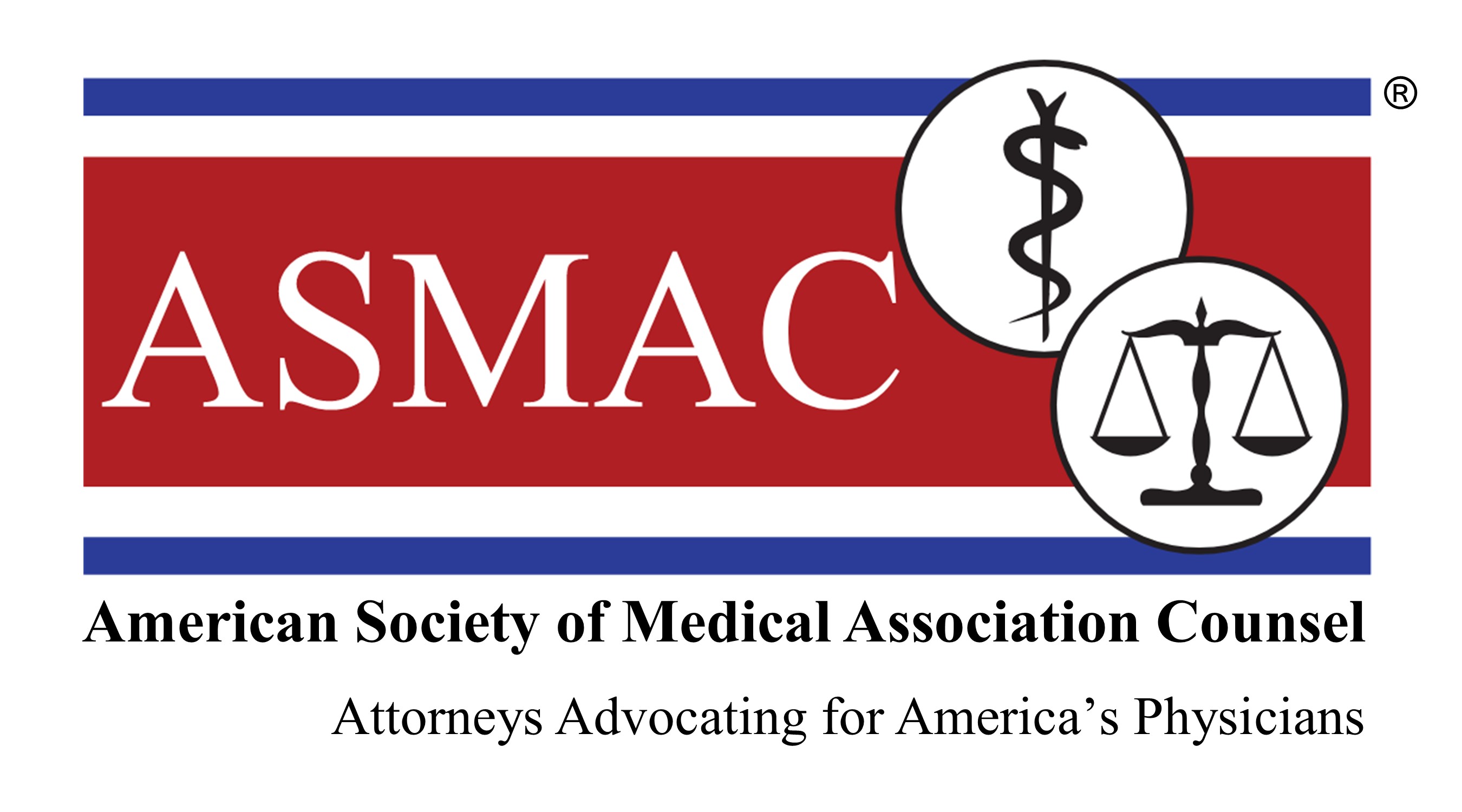 [Speaker Notes: George]
Who is a “covered” official?
Congress:
Member, Delegate, officer, employee, or paid intern
Executive Branch-LDA Definition:
The President and Vice President 
Officers and employees of the Executive Office of the President 
Executive Schedule Level I–V officials and employees 
Uniformed services members with a pay grade of 0–7 or higher 
Schedule C employees
9
American Society of Medical Association Counsel
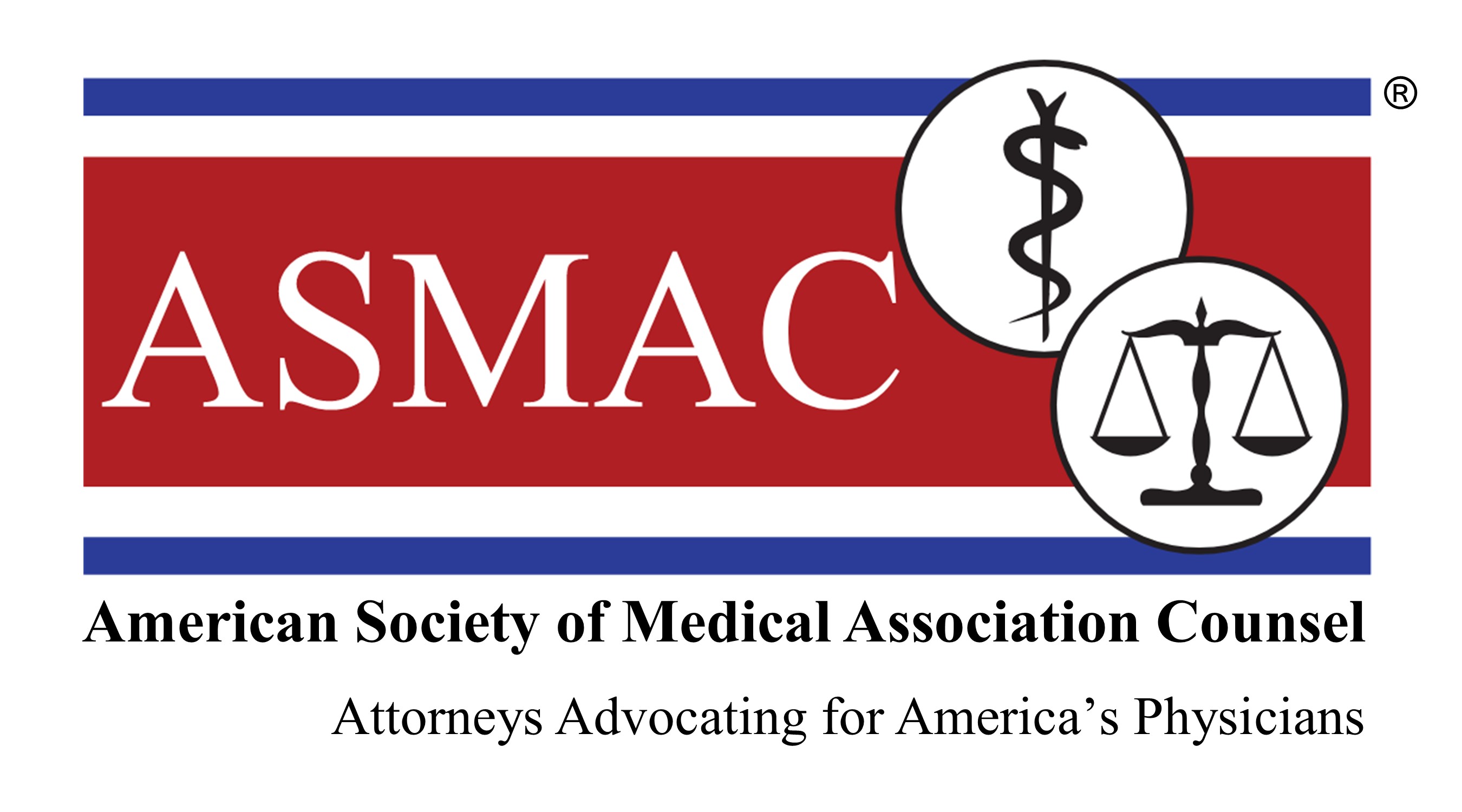 [Speaker Notes: George]
LDA vs IRC Definition
The LDA permits 501(c)(6) organizations (e.g., professional associations) required to file under the Internal Revenue Code (IRC) (e.g., Form 990) to use the IRC definition of lobbying in lieu of the LDA definitions for determining “contacts” and “lobbying activities” for the Executive Branch. 
Executive Branch-IRC Definition:
The President and Vice President
Cabinet officers and their immediate deputies (e.g., Secretary and Deputy Secretary of the Department of Health & Human Services)
Any officer or employee of the White House Office of the Executive Office of the President
The two most senior level officers of each of the other agencies in the Executive Office of the President (e.g., Office of Science and Technology Policy, Office of National Drug Control Policy, Office of Management and Budget)
American Society of Medical Association Counsel
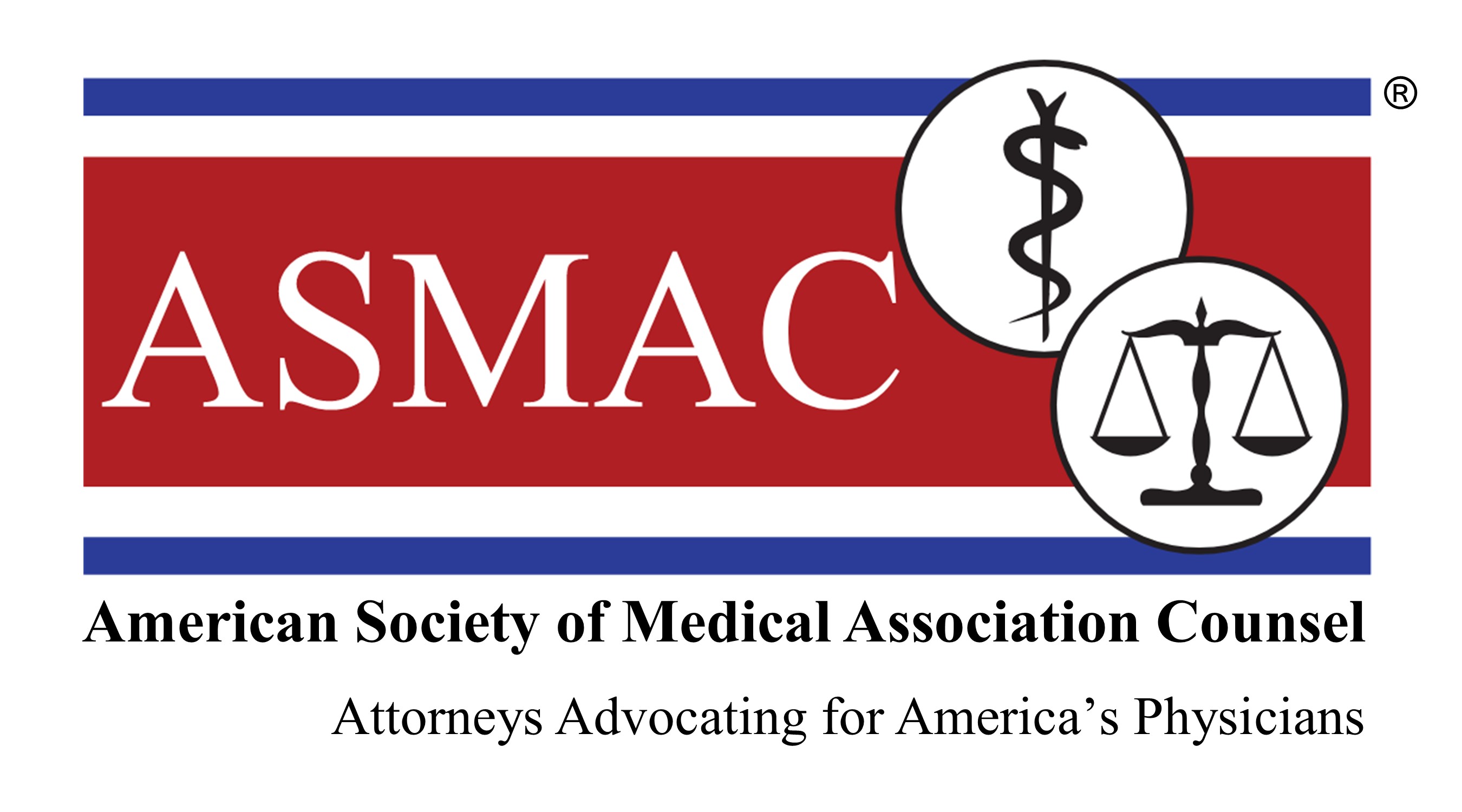 [Speaker Notes: George]
LDA vs IRC Definition
The LDA covers contacts with federal officials.
The IRC's definition includes contacts made with federal, state, and local officials.
*The IRC’s definition is broader in scope, covering more types of lobbying activities, including grassroots lobbying and broader efforts to influence the public.
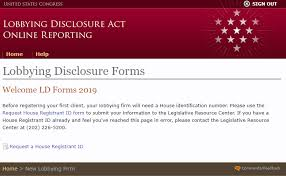 American Society of Medical Association Counsel
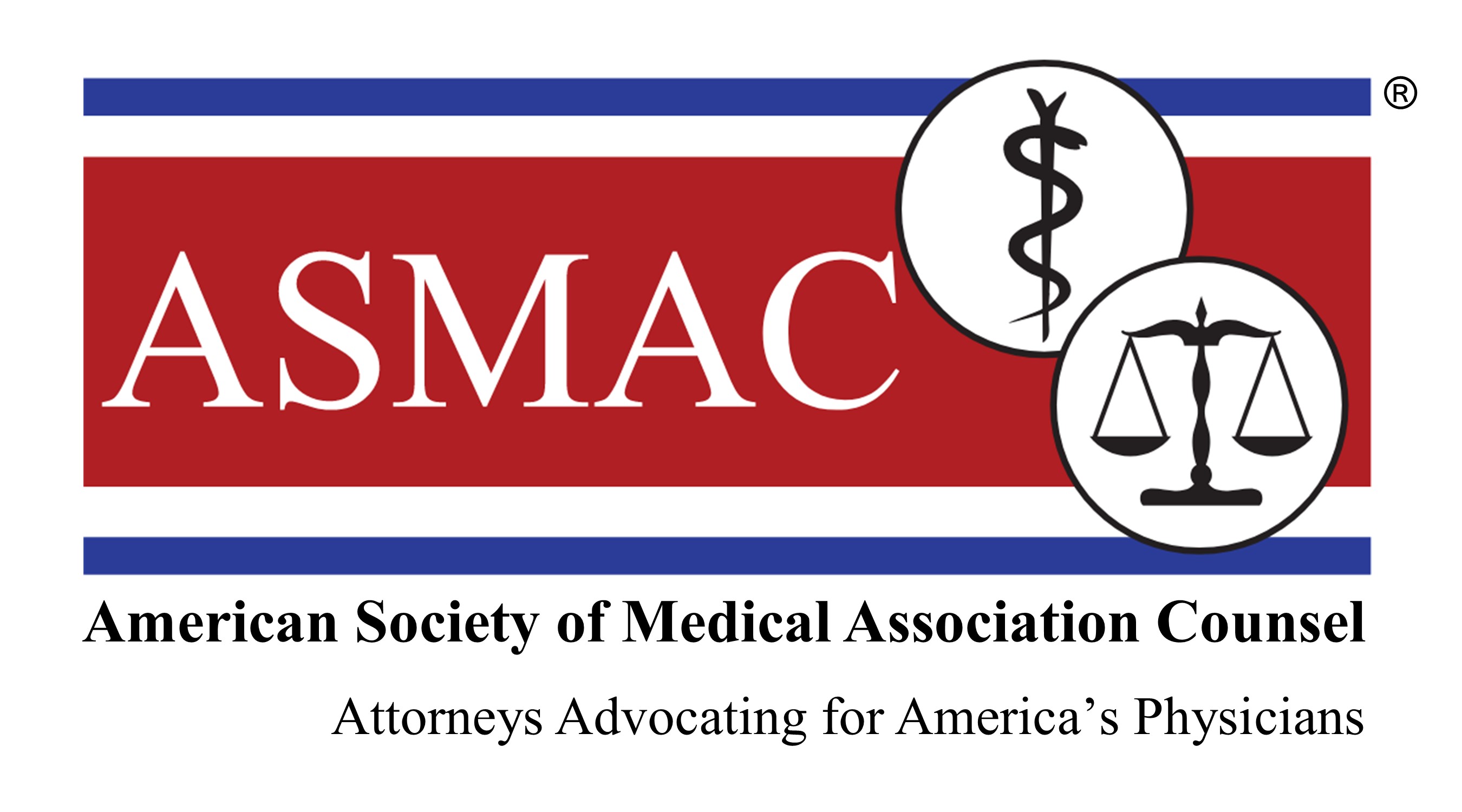 [Speaker Notes: George]
Gift Rules for Lobbyists
The Basic Rule:
A lobbyist or an entity that employs or retains a lobbyist (e.g., AMA) may not give any “thing of value” (gift) to a member, officer, or employee of the House, Senate, or Executive Branch.
Four Questions:
Is it a gift?
Is it to a prohibited recipient?
Is it from a prohibited source?
Does it meet an exception?
When in doubt, ASK.
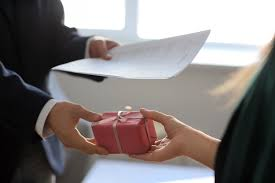 American Society of Medical Association Counsel
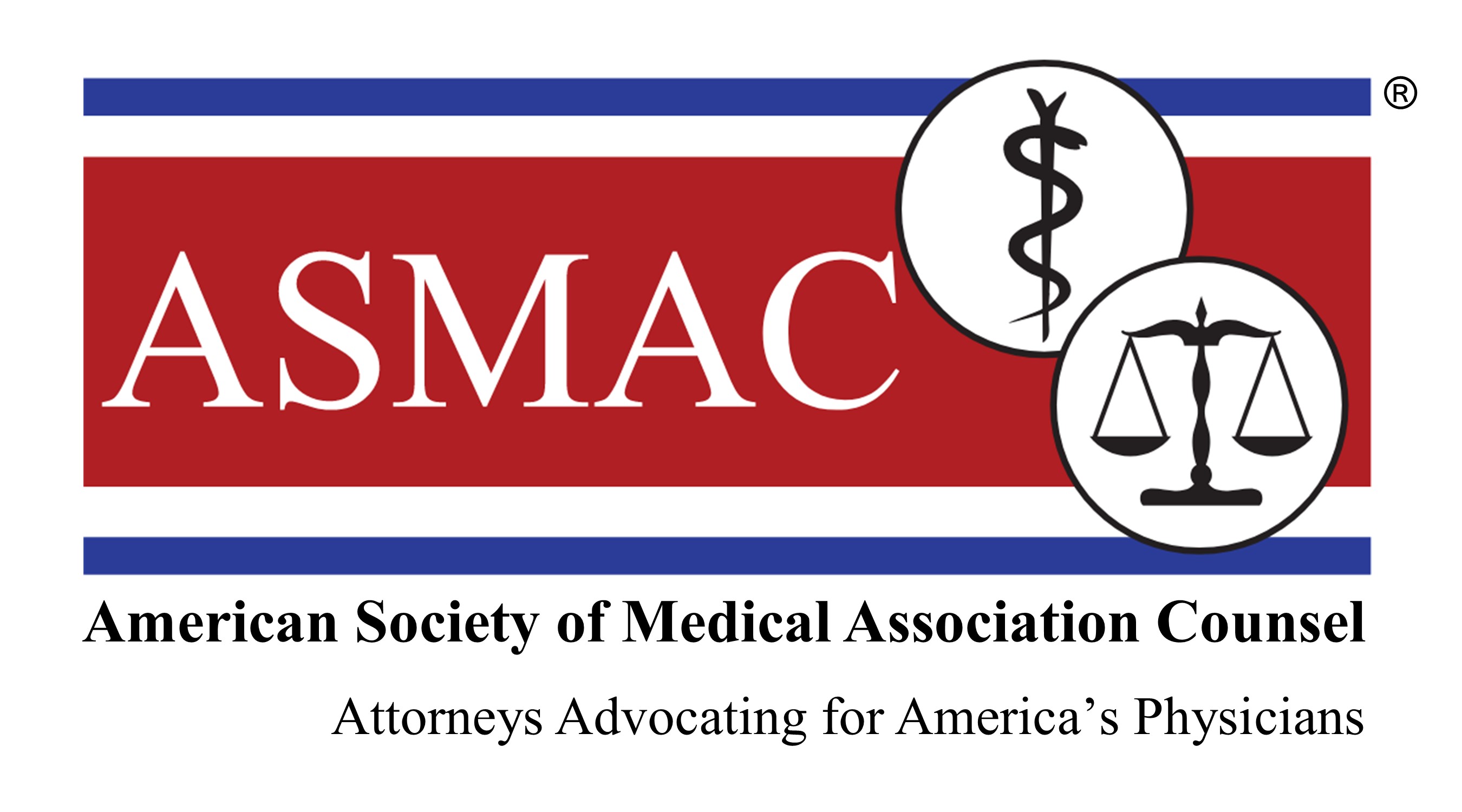 [Speaker Notes: George]
Lobbying Compliance Plan—Key Elements
Review methodology to determine whether or not to register
Understand reporting method used 
Who is listed as a lobbyist
Which other employees & activities support lobbying
Establish appropriate accounting and record keeping systems
Establish employee education & training program
For employees interacting with federal officials or supporting those activities
Overall framework & culture of compliance
Ethics rules re gifts, meal & travel
Reporting of time & expenses
Consider formal HR policy and signed certificates for registered lobbyists
Review in advance all activities that may involve gifts
Appoint individual to review/approve activities that may trigger compliance issues
Establish procedures for timely filings of LD-2, LD-203
Occasional self-audit
American Society of Medical Association Counsel
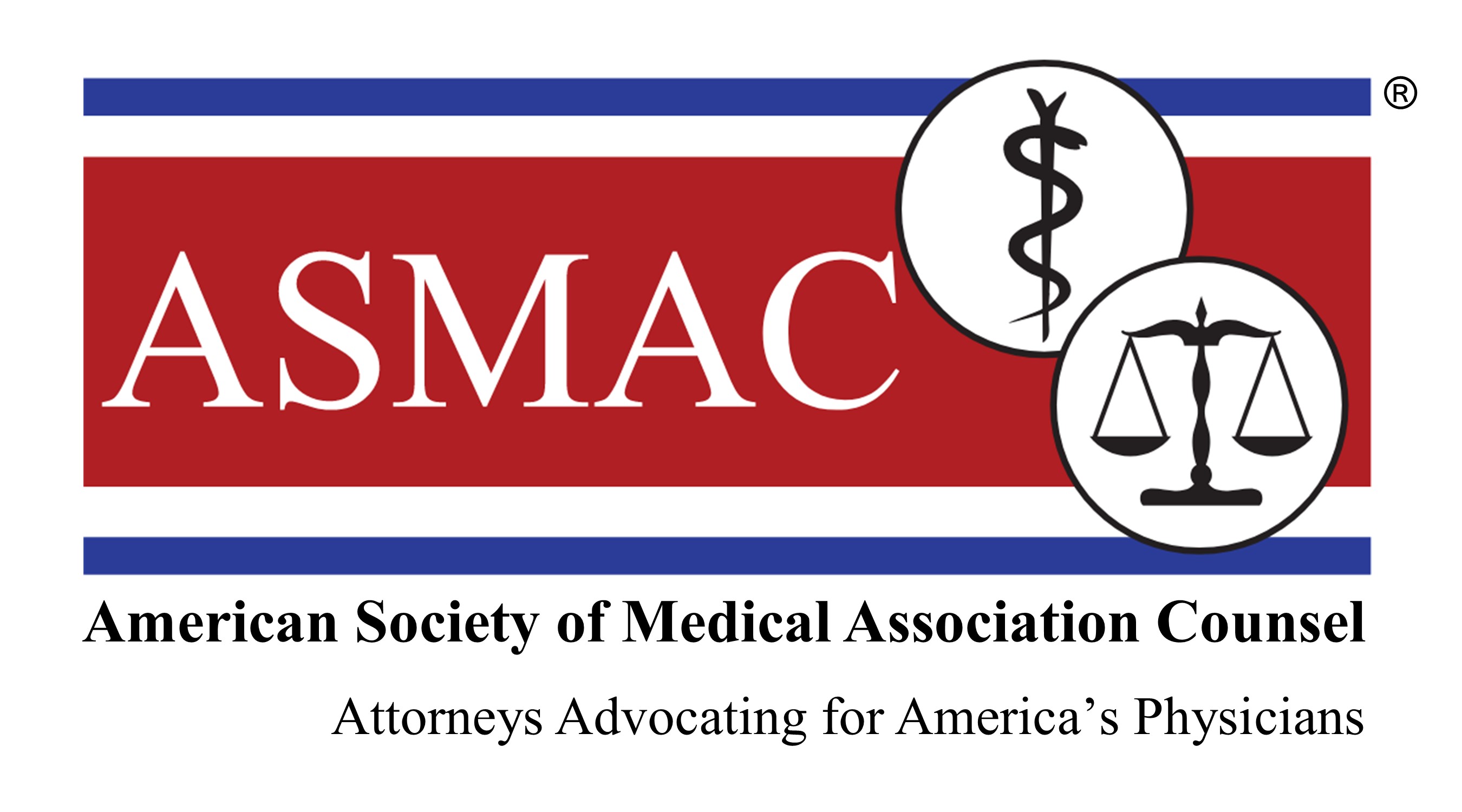 [Speaker Notes: George]
State Lobbying Regulations
Definition of lobbying, lobbyists, legislative persons
Registration requirements:
Entities
Individuals
Prohibited conduct
Gifts/entertainment 
Cooling off periods
Reporting requirements:
Entertainment expenses
Gifts
Executive Branch lobbying
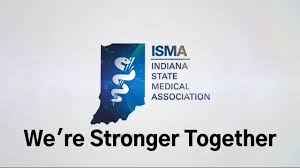 American Society of Medical Association Counsel
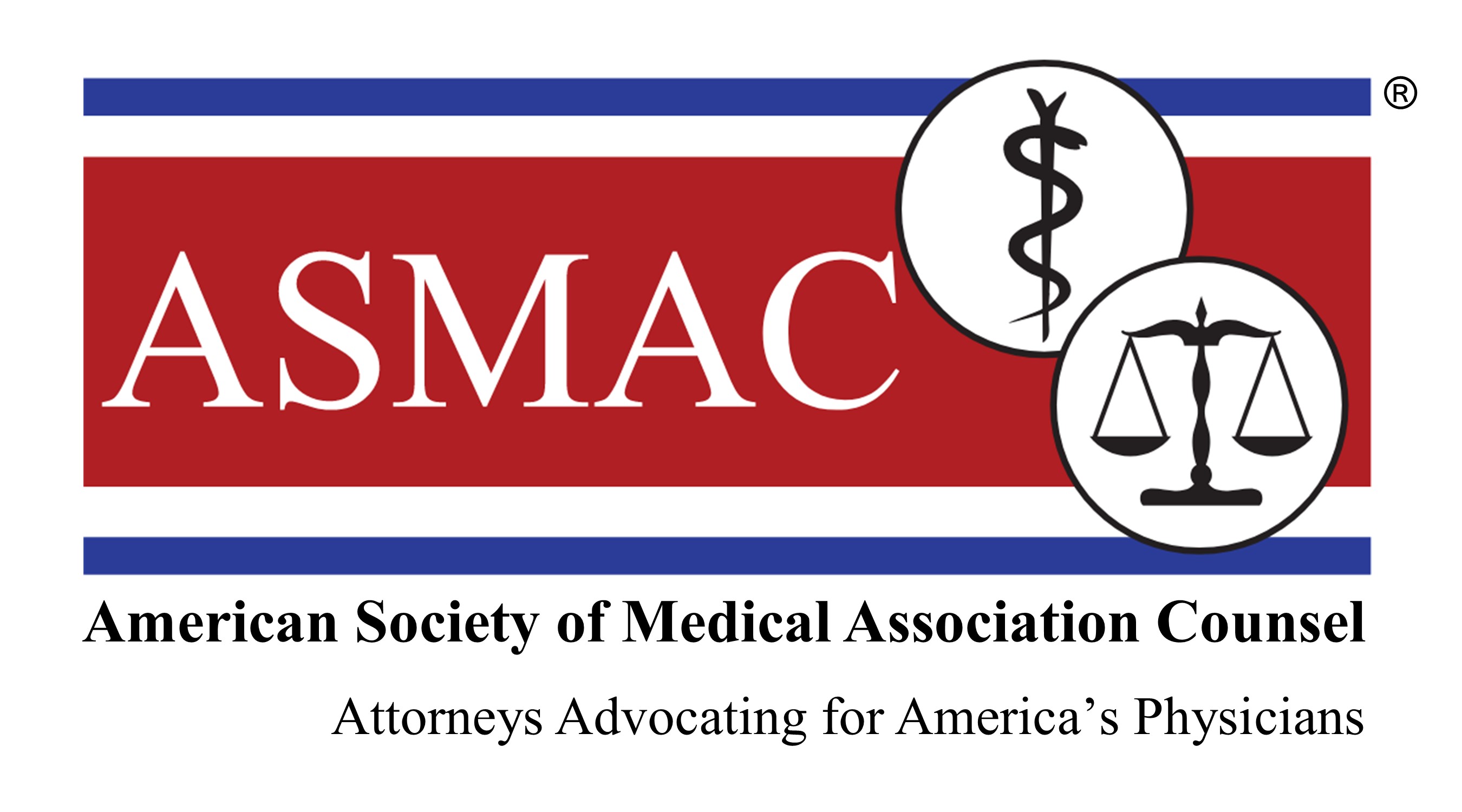 [Speaker Notes: Grant]
State Political Action Committees
Register with State Election Division
Consider strategy of State v. Federal PAC
Organizational considerations (bylaws, purpose, affiliation)
Fundraising
Permissible sources
Disclaimer language
Contribution and expenditure limits
Reporting cycle
Ethical considerations (no “quid pro quo”)
American Society of Medical Association Counsel
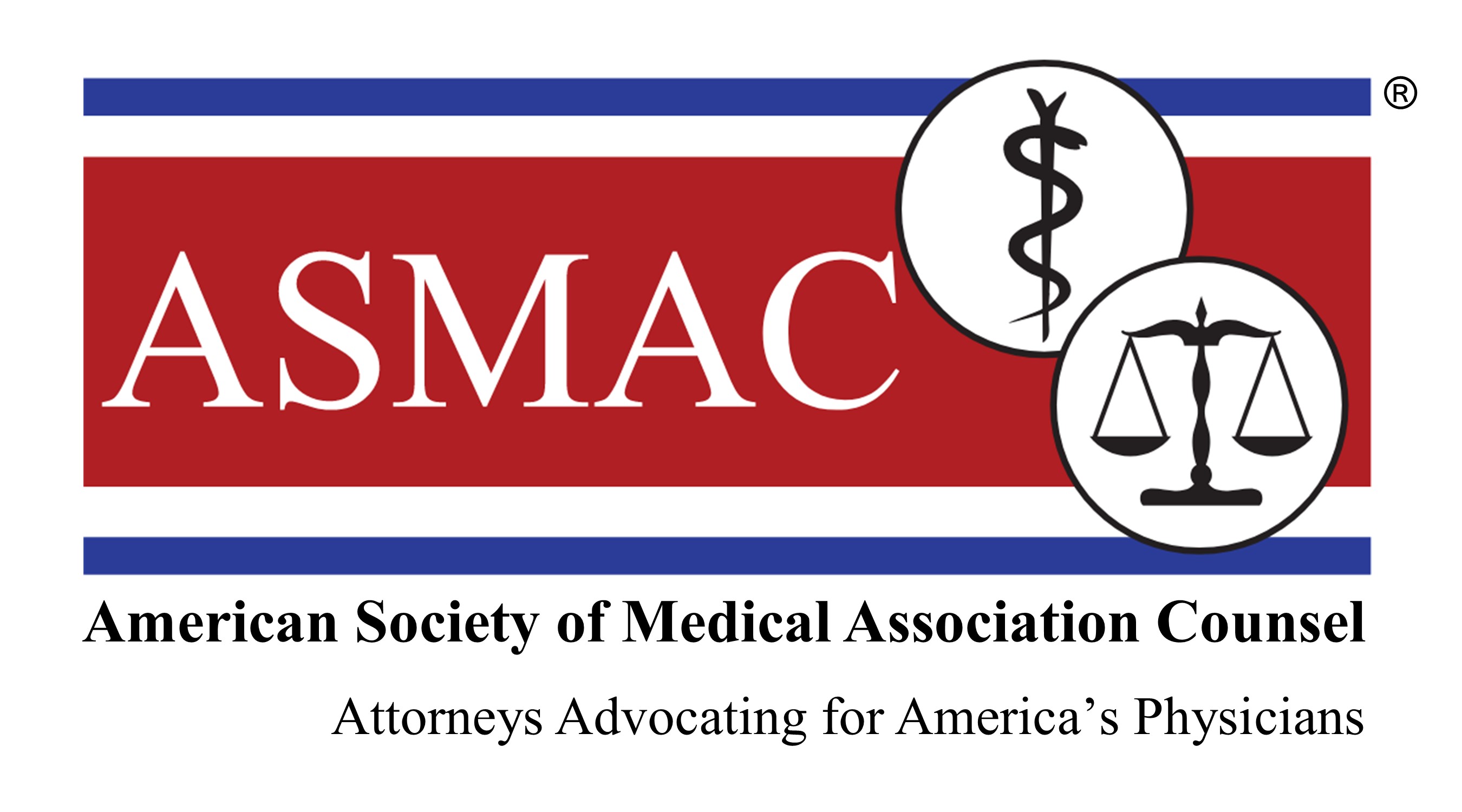 [Speaker Notes: Grant]
Can a Medical Society Lawyer-Lobbyist Have a Conflict of Interest?
What is a conflict of interest?

In law, a conflict of interest refers to a situation where the interests of an attorney, a different client, or a third-party conflict with the interests of the present client. It arises when an individual is in a position to exploit their professional capacity for their own benefit. A conflict of interest exists if the circumstances are reasonably believed to create a risk that a decision may be unduly influenced by other, secondary interest. It is a term used to describe the situation in which a public official or fiduciary exploits the relationship for a personal benefit. 

A conflict of interest arises when what is in a person’s best interest is not in the best interest of another person or organization to which that individual owes loyalty.
American Society of Medical Association Counsel
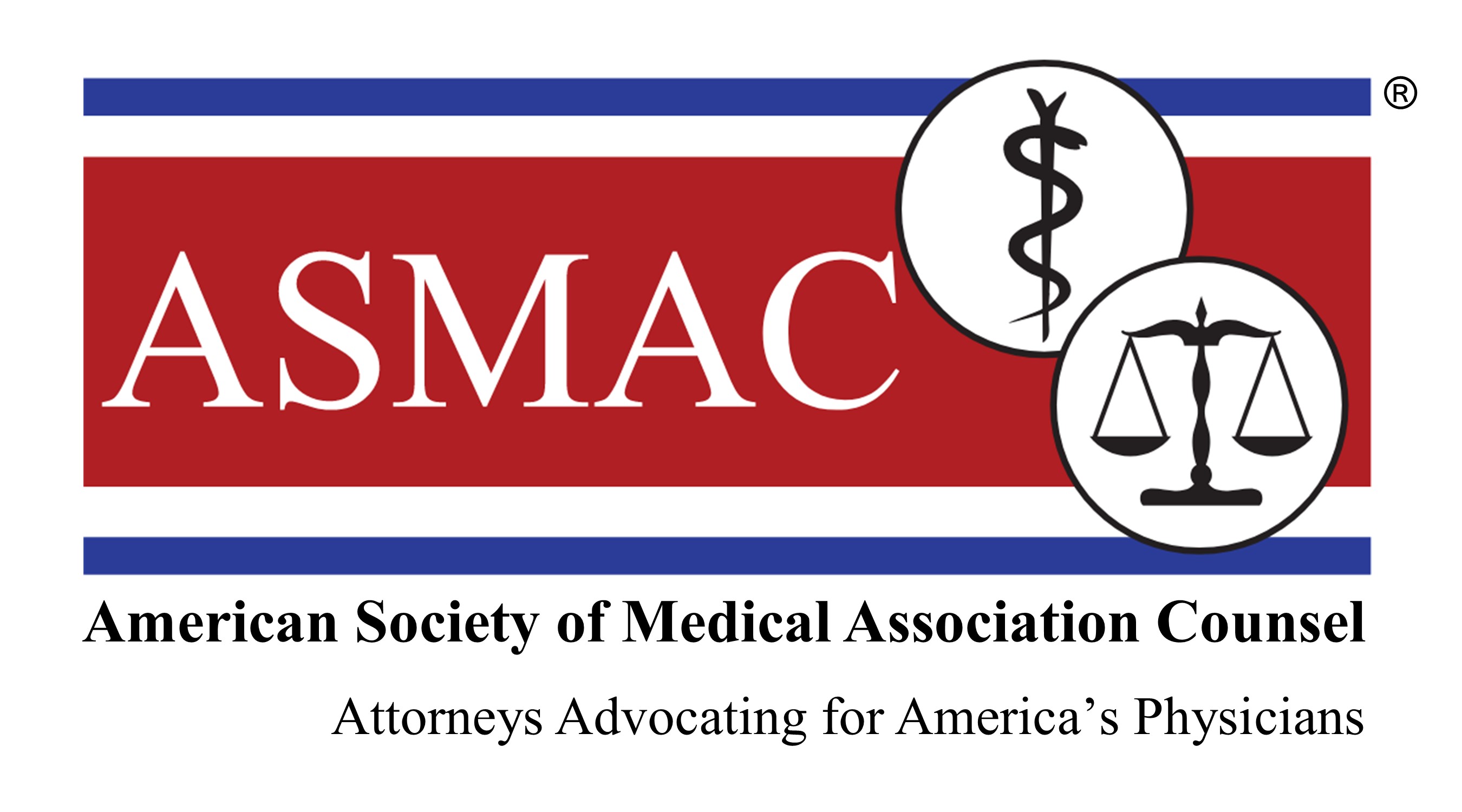 [Speaker Notes: Rob]
Can a Medical Society Lawyer-Lobbyist Have a Conflict of Interest?
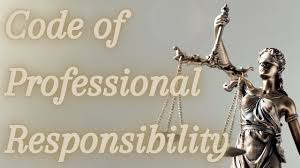 ABA Model Code of Professional Responsibility

Rule 1.7: Conflict of Interest: Current Clients
Rule 1.8: Current Clients: Specific Rules
Rule 1.10: Imputation of Conflicts of Interest: General Rule
Rule 1.11: Special Conflicts of Interest for Former & Current Government Officers & Employees
Rule 5.7 Responsibilities Regarding Law-related services
American Society of Medical Association Counsel
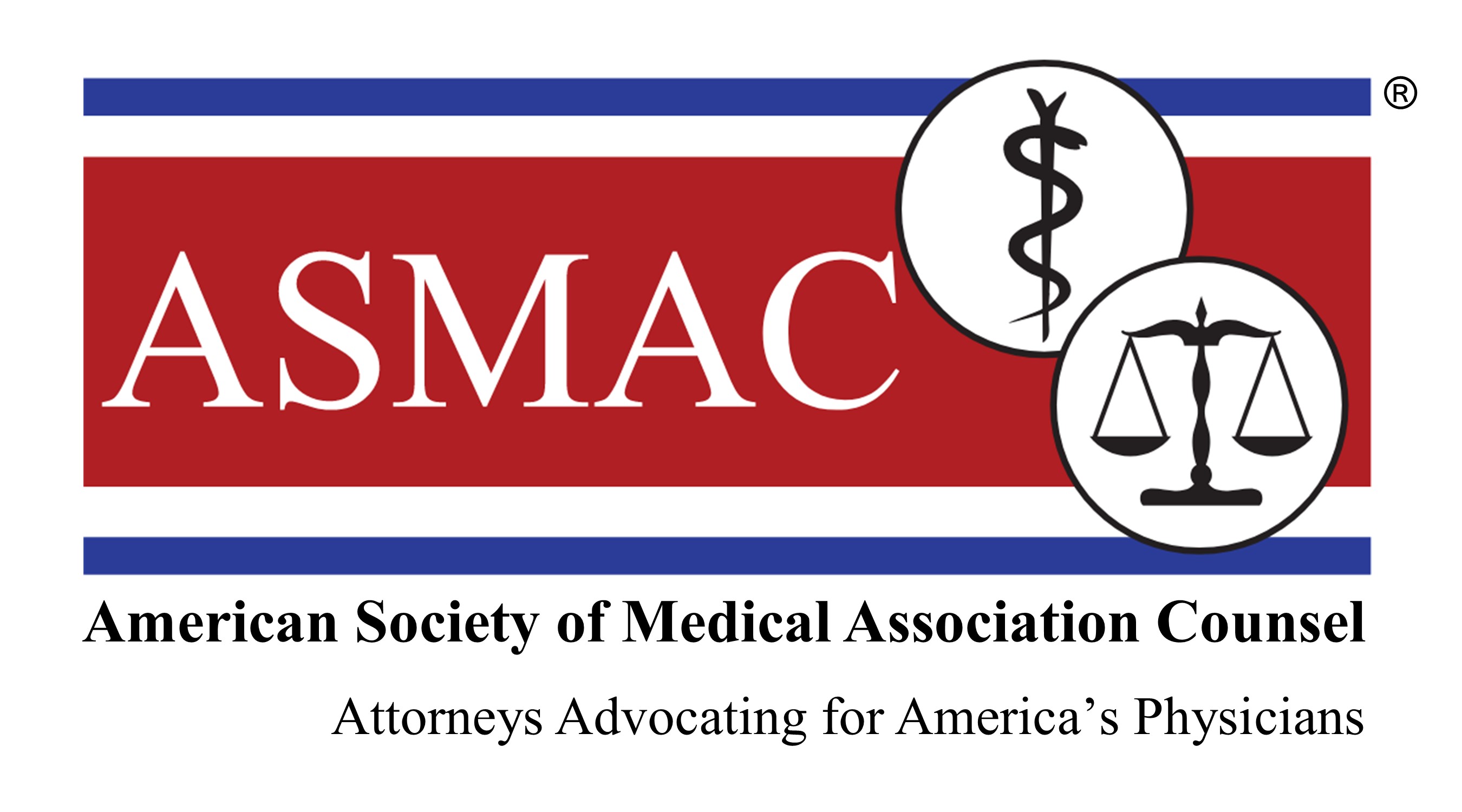 [Speaker Notes: Rob]
Ethical Guidance
Do Rules of Professional Conduct Apply to Lobbyists?
ABA Model Rules of Professional Conduct: Preamble and Scope 
   [3] There are Rules that apply to lawyers who are not active in the practice of law or to practicing lawyers even when they are acting in a nonprofessional capacity.
   [5] A lawyer's conduct should conform to the requirements of the law, both in professional service to clients and in the lawyer's business and personal affairs. 
   [9] Virtually all difficult ethical problems arise from conflict between a lawyer's responsibilities to clients, to the legal system and to the lawyer's own interest in remaining an ethical person while earning a satisfactory living.
American Society of Medical Association Counsel
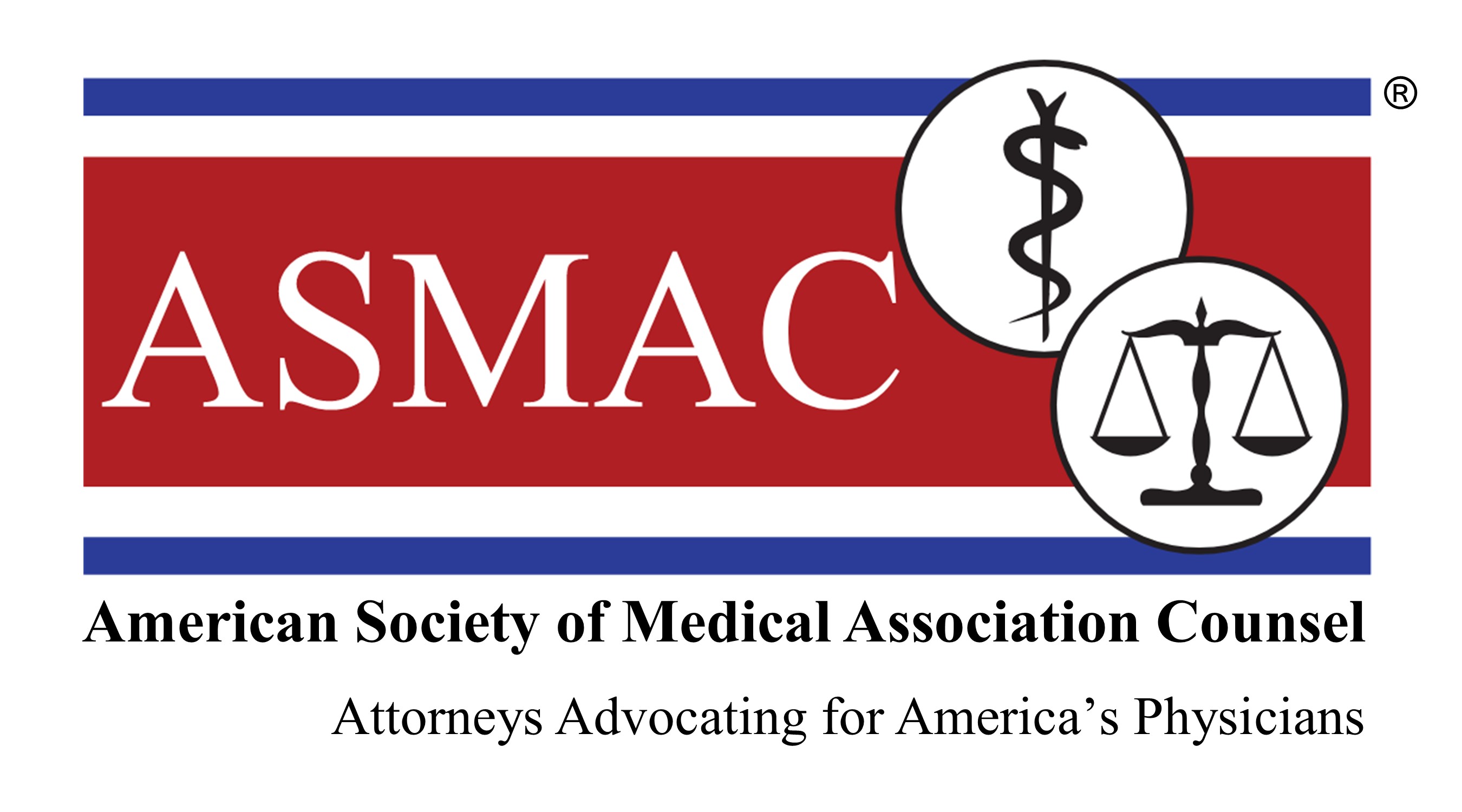 [Speaker Notes: Rob and/or Tom as a way to introduce the Scenarios and Case Studies]
Model Rule 1.13: Organization as Client
(a) A lawyer employed or retained by an organization represents the organization acting through its duly authorized constituents.

(b) If a lawyer for an organization knows that an officer, employee or other person associated with the organization is engaged in action, intends to act or refuses to act in a matter related to the representation that is a violation of a legal obligation to the organization, or a violation of law that reasonably might be imputed to the organization, and that is likely to result in substantial injury to the organization, then the lawyer shall proceed as is reasonably necessary in the best interest of the organization. Unless the lawyer reasonably believes that it is not necessary in the best interest of the organization to do so, the lawyer shall refer the matter to higher authority in the organization, including, if warranted by the circumstances to the highest authority that can act on behalf of the organization as determined by applicable law.
American Society of Medical Association Counsel
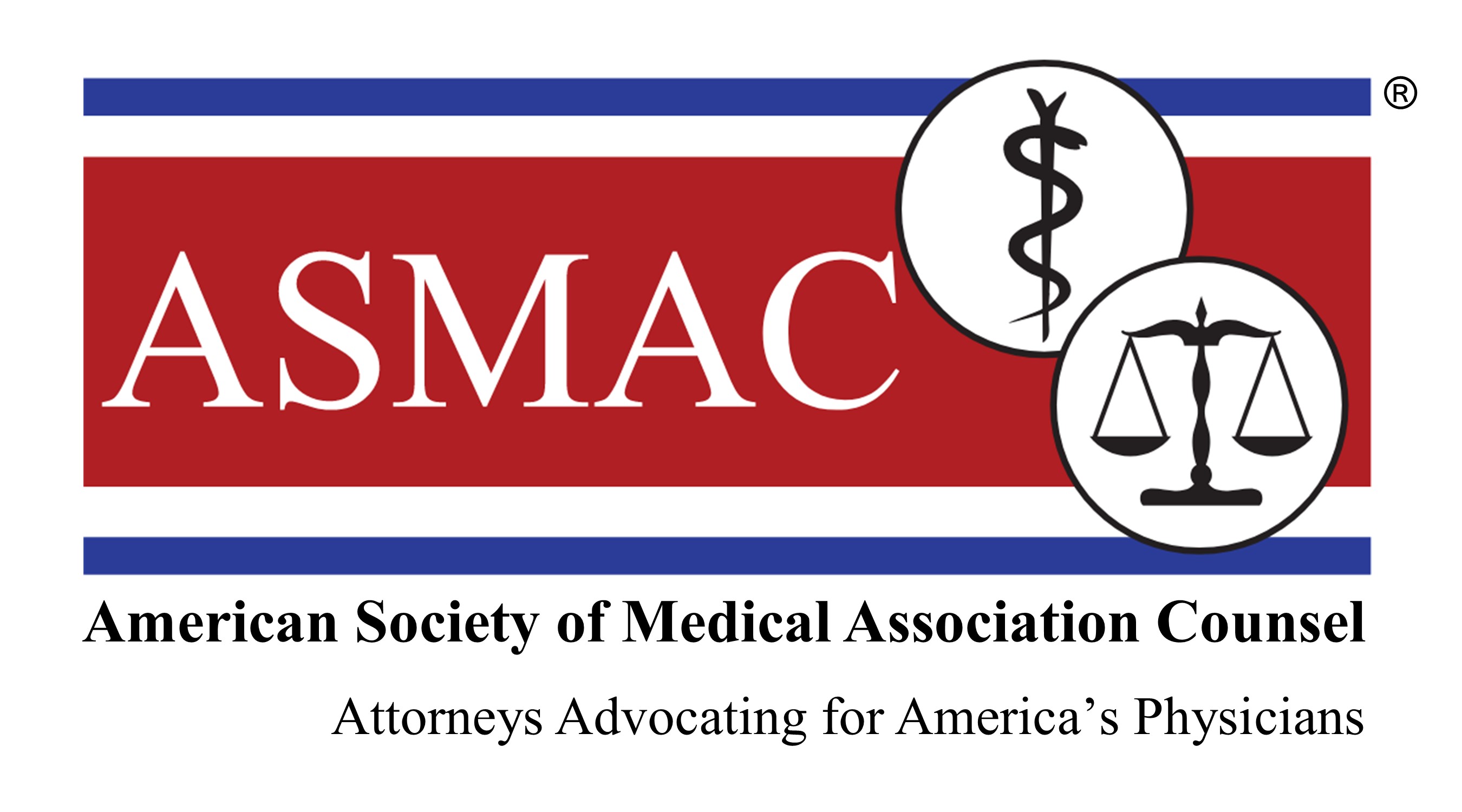 [Speaker Notes: Show briefly]
Model Rule 1.13: Organization as Client
(c) Except as provided in paragraph (d), if

(1) despite the lawyer's efforts in accordance with paragraph (b) the highest authority that can act on behalf of the organization insists upon or fails to address in a timely and appropriate manner an action, or a refusal to act, that is clearly a violation of law, and

(2) the lawyer reasonably believes that the violation is reasonably certain to result in substantial injury to the organization, then the lawyer may reveal information relating to the representation whether or not Rule 1.6 permits such disclosure, but only if and to the extent the lawyer reasonably believes necessary to prevent substantial injury to the organization.

(d) Paragraph (c) shall not apply with respect to information relating to a lawyer's representation of an organization to investigate an alleged violation of law, or to defend the organization or an officer, employee or other constituent associated with the organization against a claim arising out of an alleged violation of law.
American Society of Medical Association Counsel
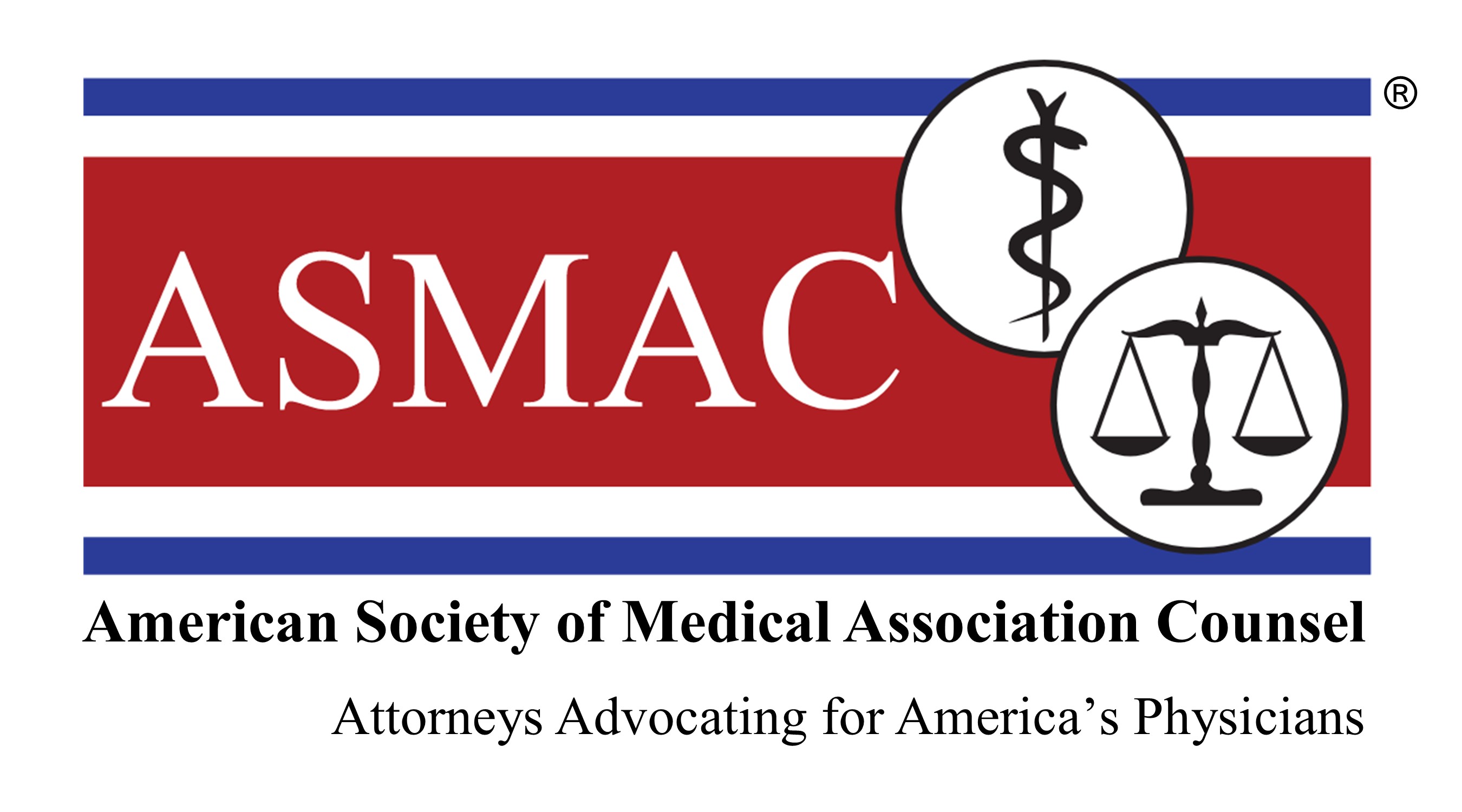 [Speaker Notes: Mention]
Model Rule 1.13: Organization as Client
(e) A lawyer who reasonably believes that he or she has been discharged because of the lawyer's actions taken pursuant to paragraphs (b) or (c), or who withdraws under circumstances that require or permit the lawyer to take action under either of those paragraphs, shall proceed as the lawyer reasonably believes necessary to assure that the organization's highest authority is informed of the lawyer's discharge or withdrawal.

(f) In dealing with an organization's directors, officers, employees, members, shareholders or other constituents, a lawyer shall explain the identity of the client when the lawyer knows or reasonably should know that the organization's interests are adverse to those of the constituents with whom the lawyer is dealing.
American Society of Medical Association Counsel
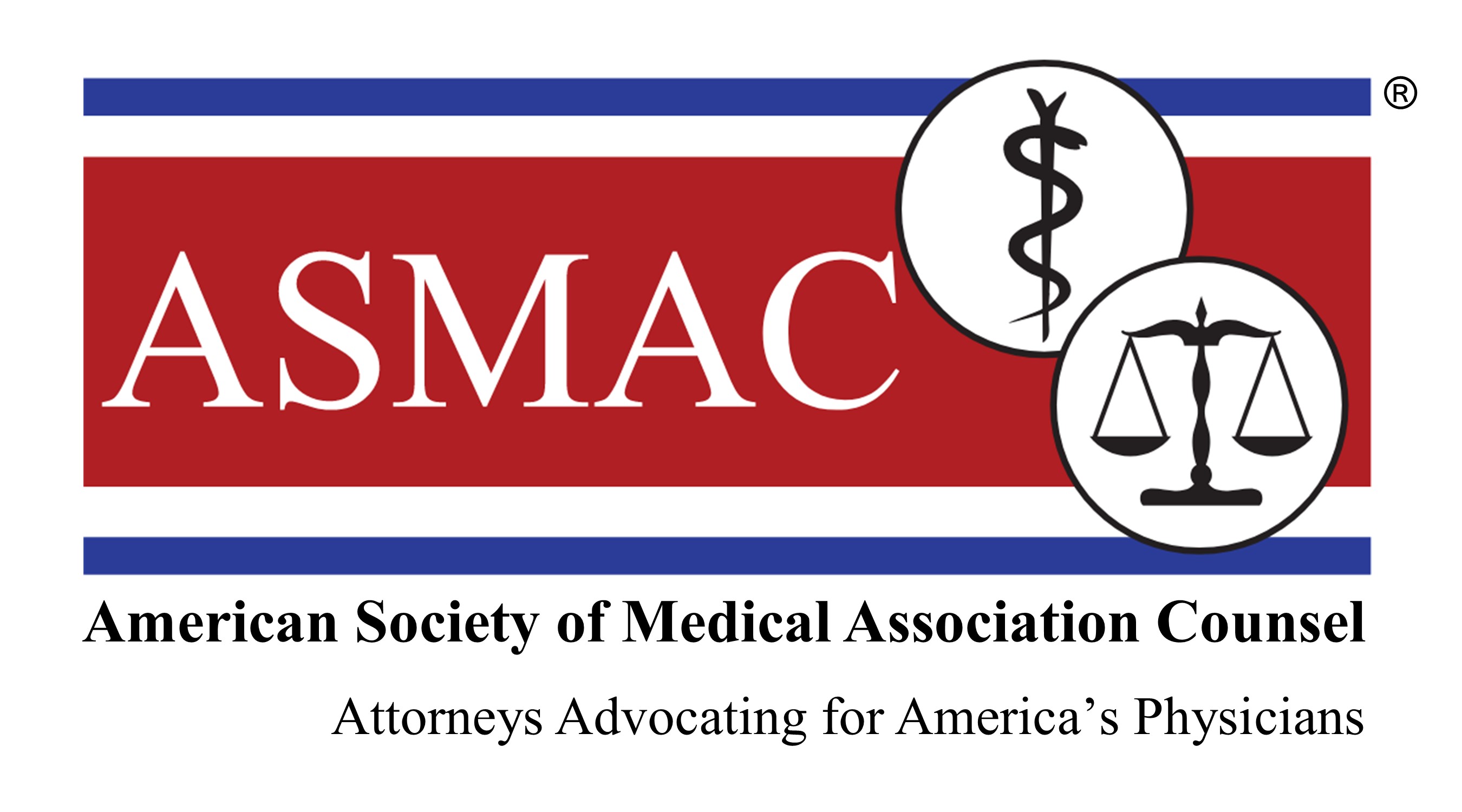 [Speaker Notes: Quick Note]
Model Rule 3.9 Advocate in Nonadjudicative Proceeding
A lawyer representing a client before a legislative body or administrative agency in a nonadjudicative proceeding shall disclose that the appearance is in a representative capacity.
[1] In representation before bodies such as legislatures, municipal councils, and executive and administrative agencies acting in a rule-making or policy-making capacity, lawyers present facts, formulate issues and advance argument in the matters under consideration. The decision-making body, like a court, should be able to rely on the integrity of the submissions made to it. A lawyer appearing before such a body must deal with it honestly and in conformity with applicable rules of procedure. See Rules 3.3(a) through (c), 3.4(a) through (c) and 3.5.
[2] Lawyers have no exclusive right to appear before nonadjudicative bodies, as they do before a court. The requirements of this Rule therefore may subject lawyers to regulations inapplicable to advocates who are not lawyers. However, legislatures and administrative agencies have a right to expect lawyers to deal with them as they deal with courts.
[3] This Rule only applies when a lawyer represents a client in connection with an official hearing or meeting of a governmental agency or a legislative body to which the lawyer or the lawyer’s client is presenting evidence or argument. It does not apply to representation of a client in a  negotiation or other bilateral transaction with a governmental agency or in connection with an application for a license or other privilege or the client’s compliance with generally applicable reporting requirements, such as the filing of income-tax returns. Nor does it apply to the representation of a client in connection with an investigation or examination of the client’s affairs conducted by government investigators or examiners. Representation in such matters is governed by Rules 4.1 through 4.4.
American Society of Medical Association Counsel
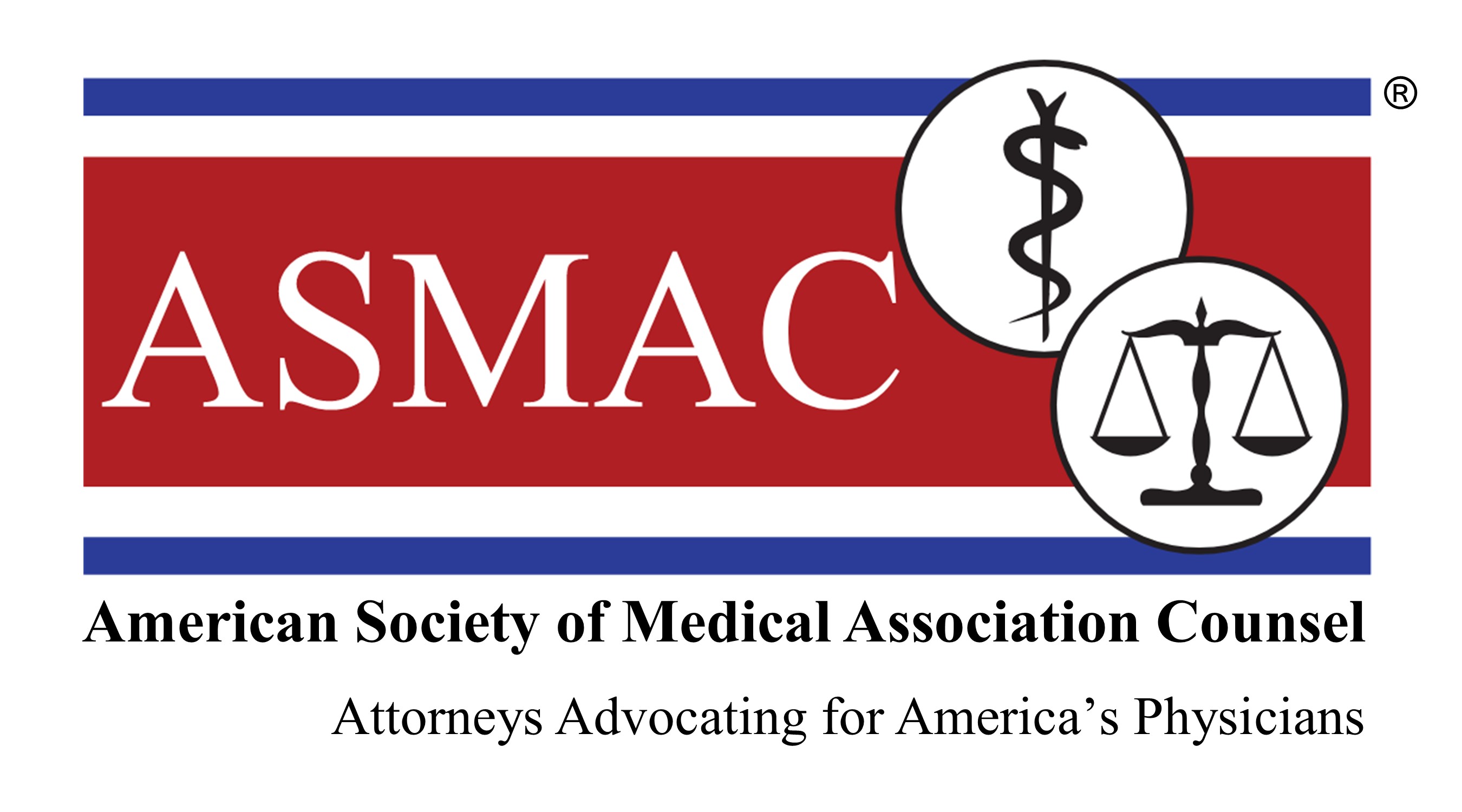 [Speaker Notes: Quick Note]
Ethical Dilemmas
Conflicts in different objectives of different members of the organization.
Different specialties
Different employment settings
Different cultural, religious and moral beliefs
Coalitions and Joint Advocacy
Building Membership
Grassroots
Grasstops
Key contacts						 AI Generated
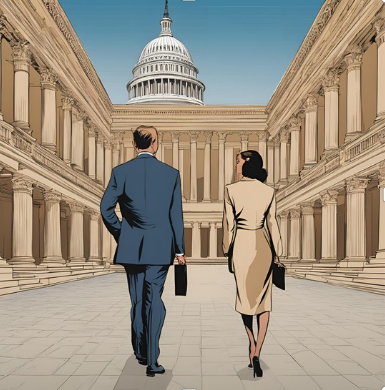 American Society of Medical Association Counsel
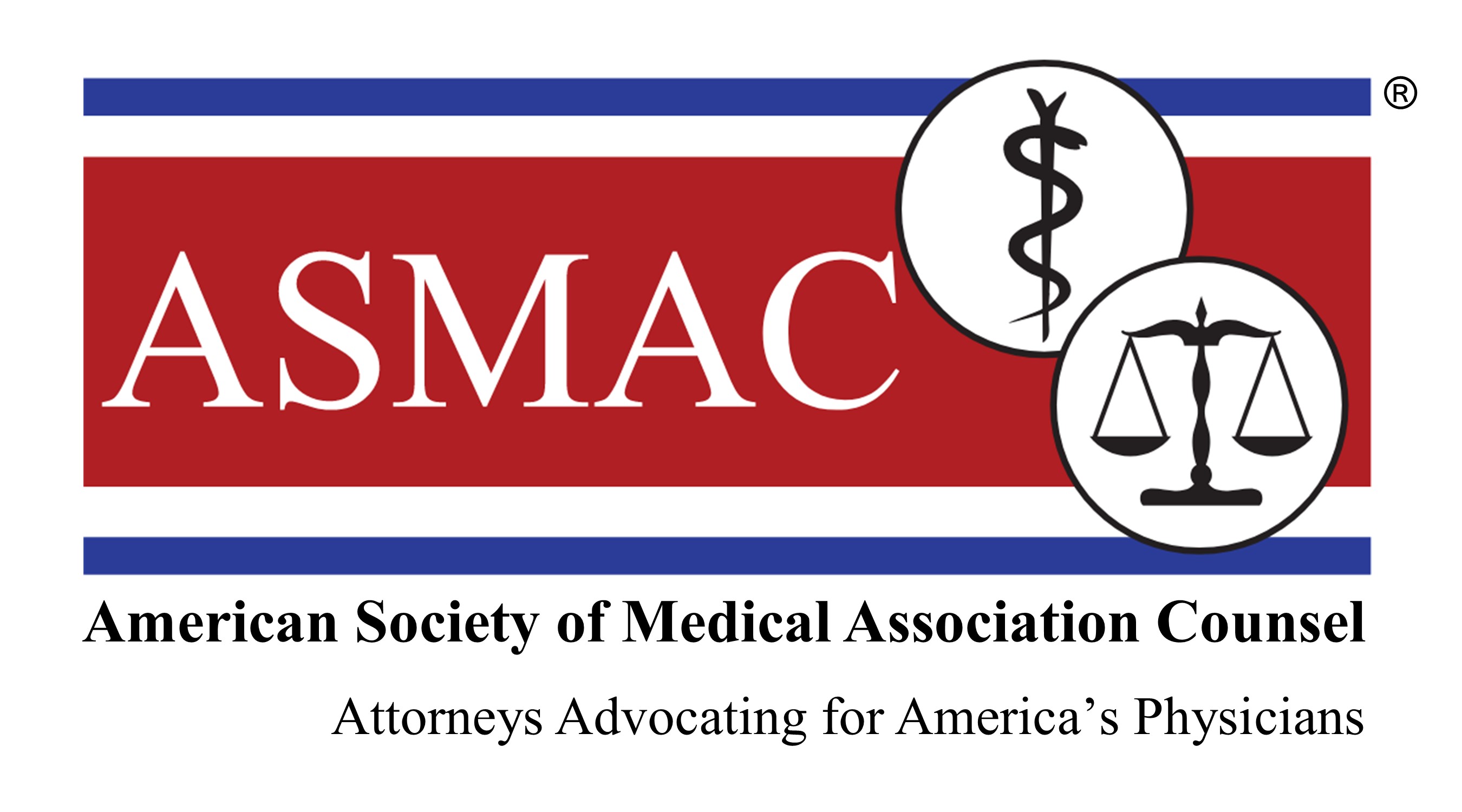 [Speaker Notes: Keep this slide?  Tom/Rob?]
Ethical Dilemmas
Communication with Non-members

Public Advocacy
Media Relations
Advertising
Social Media and Website

Political Action Committees
                                                                                         AI Generated
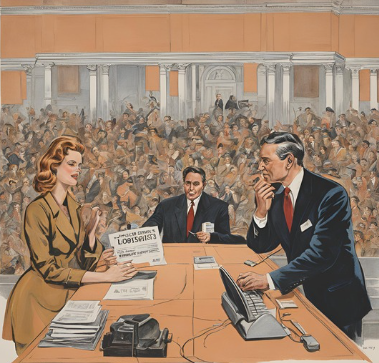 American Society of Medical Association Counsel
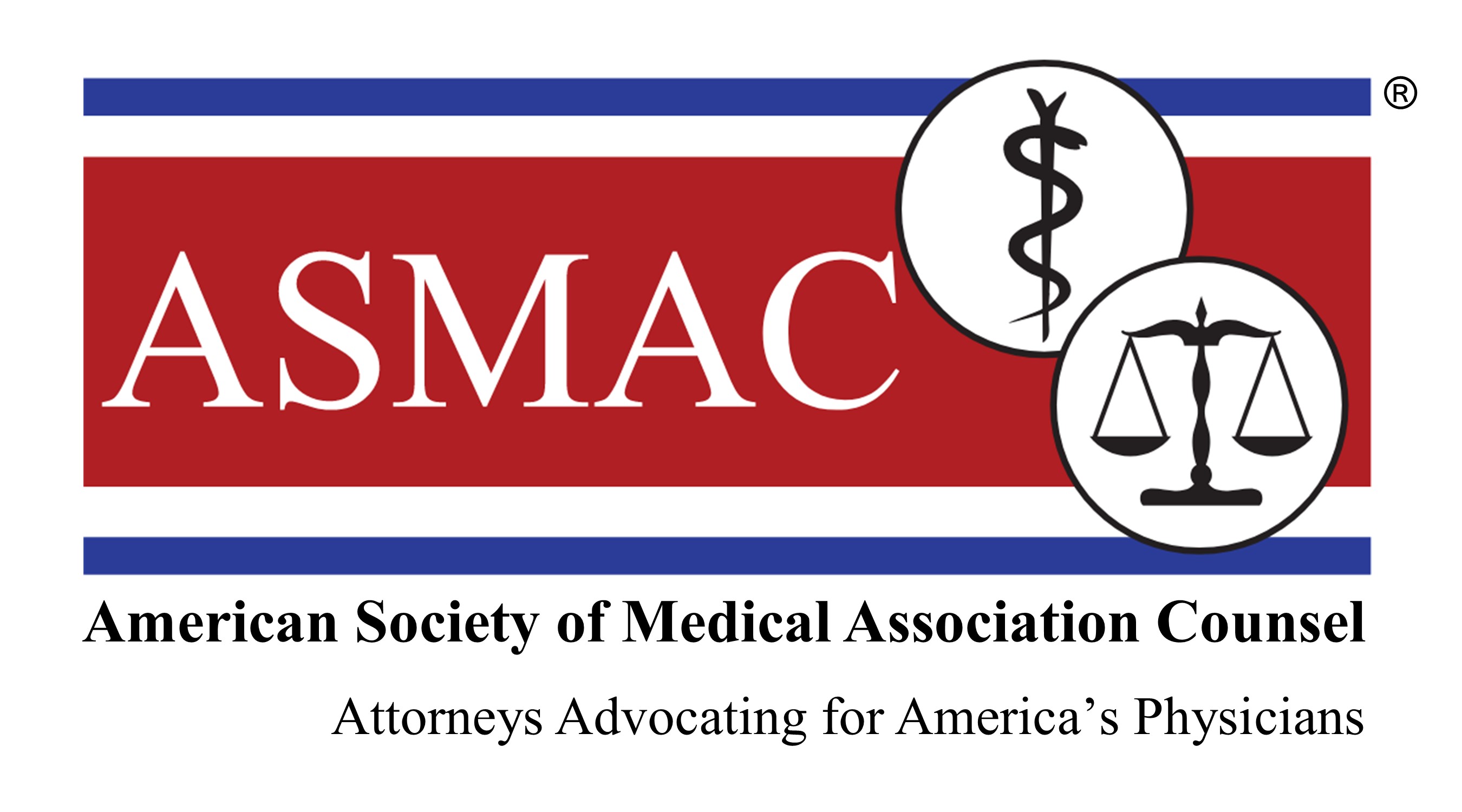 [Speaker Notes: Keep this slide?  Tom/Rob?]
Conflict of Interest Scenarios
Are any of these situations a conflict of interest?

Medical society lobbyist representing third party clients-specialty societies.

Medical society lobbyist renting an apartment to a legislator.

Medical society lobbyist testifying both in support and opposition to legislation.

Medical society lobbyist promising support for a position contrary to medical society stated position.
American Society of Medical Association Counsel
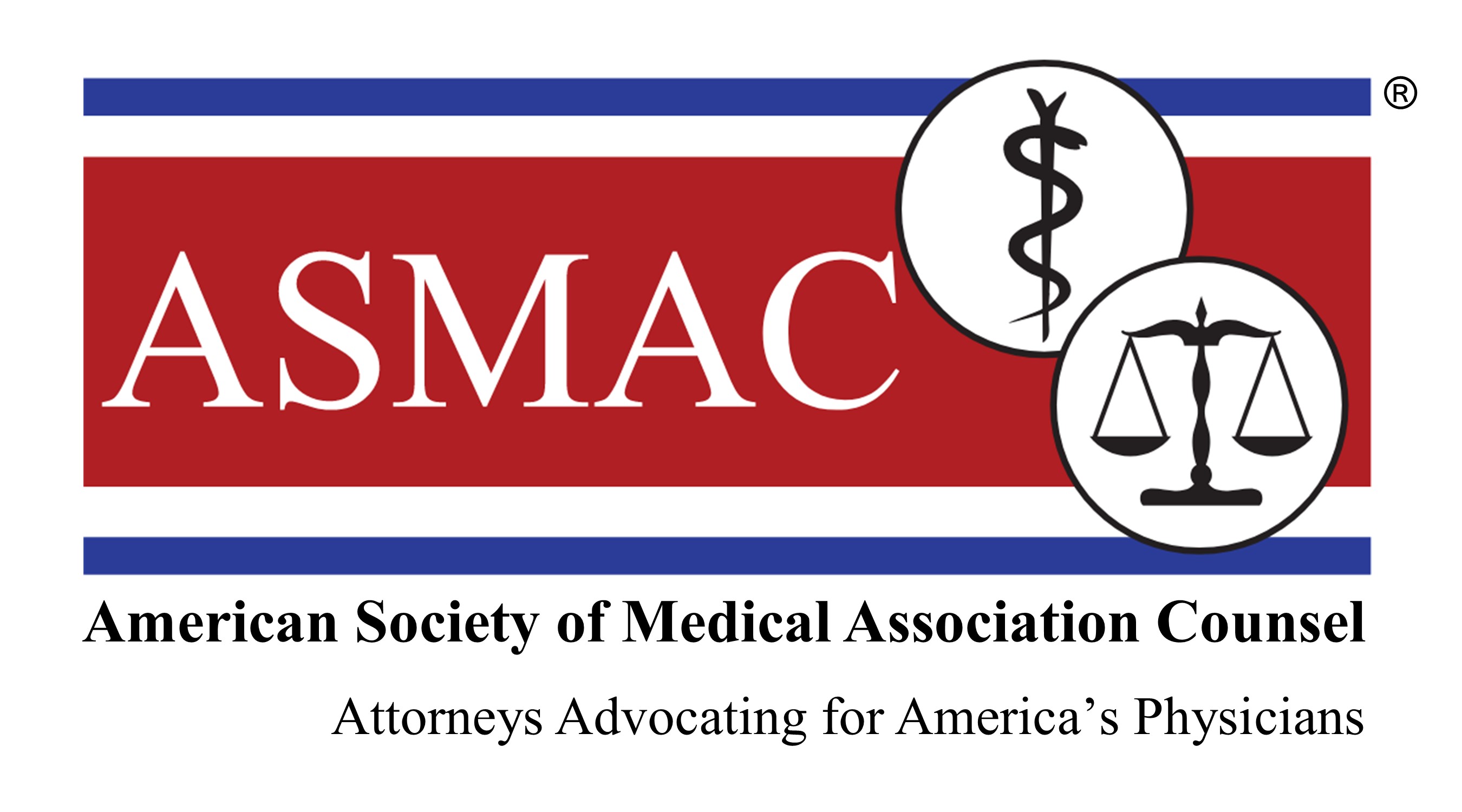 [Speaker Notes: Rob]
Conflict of Interest Guideposts
Things to be aware of in lobbying:

Always know your client.

Be clear and honest on lobbying-reputational risk.

Abraham Lincoln advice:

Be sure you put your feet in the right place, then stand firm 

Whatever you are, be a good one
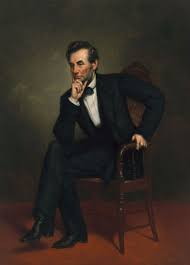 American Society of Medical Association Counsel
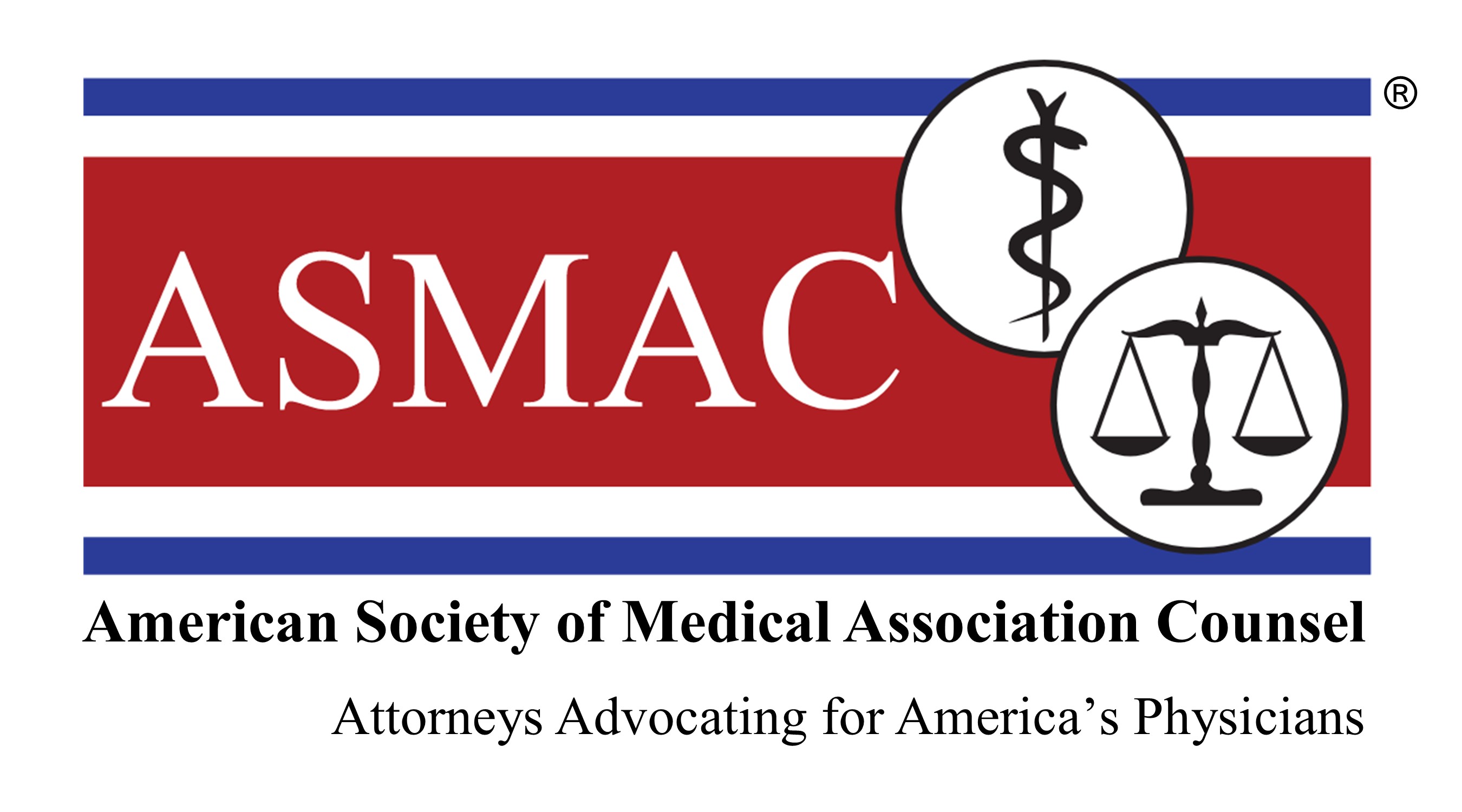 [Speaker Notes: Rob]
Case Study: Managing Policy Conflicts
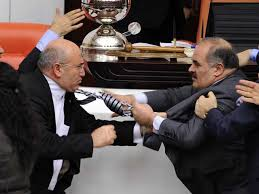 Indiana environment: 
Highly charged legislative issue
Grassroots movement in physician community
Lack of understanding of: 
Political and legislative process 
Medical association organization, structure, policymaking process
Perception of a lack of transparency
Challenge, but also an opportunity
American Society of Medical Association Counsel
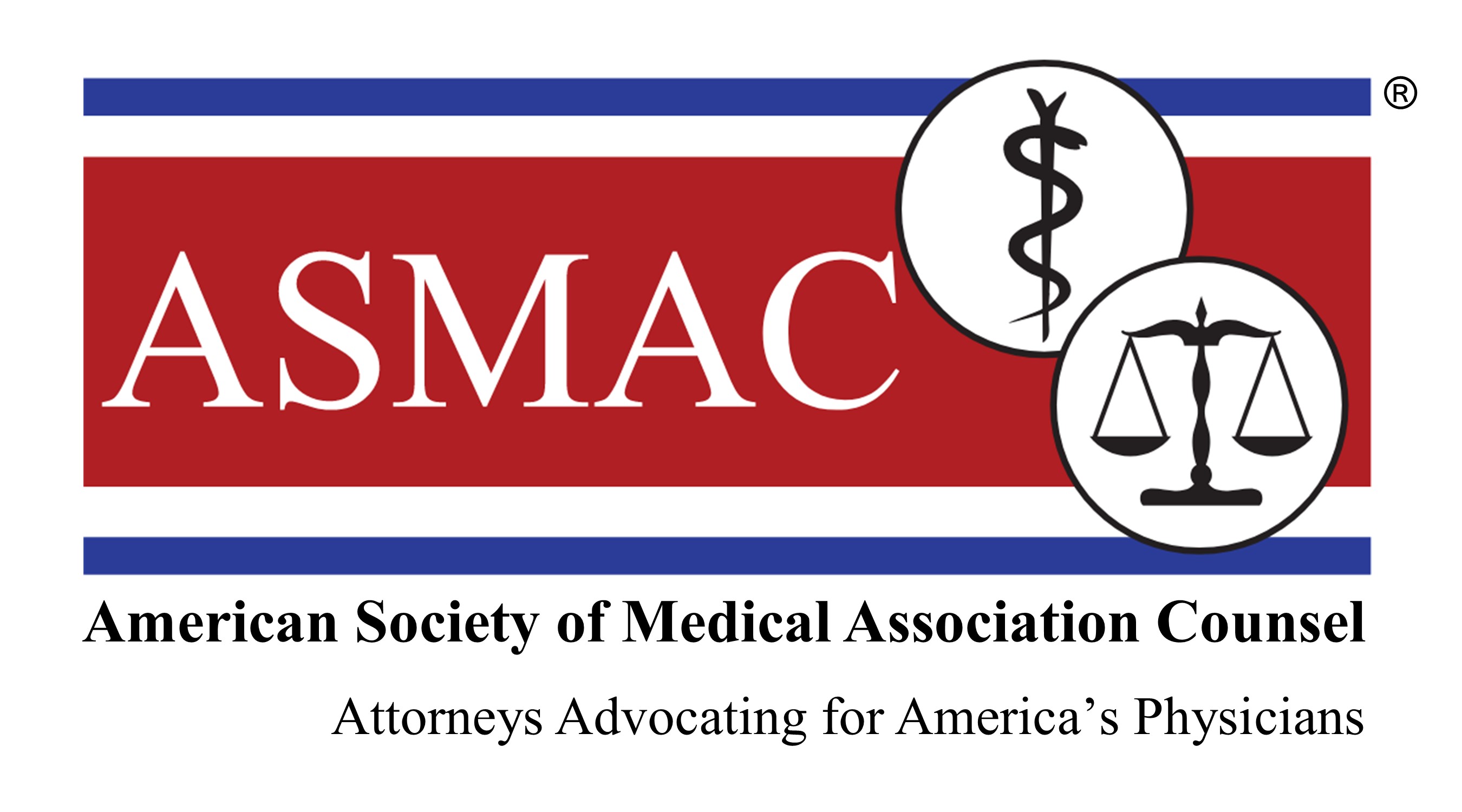 [Speaker Notes: Grant]
Case Study: Managing Policy Conflicts
Solution: ISMA Pulse
Online forum for members to directly engage in dialogue and provide input on policy proposals
Outside of the House of Delegates, used by reference committees 
Benefits:
Member engagement in policymaking (and new membership)
Increased awareness of issues and processes
Member satisfaction of having their voice heard
Drawbacks:
“Social media”
Polarization and politicization of issues
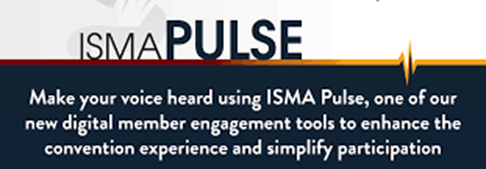 American Society of Medical Association Counsel
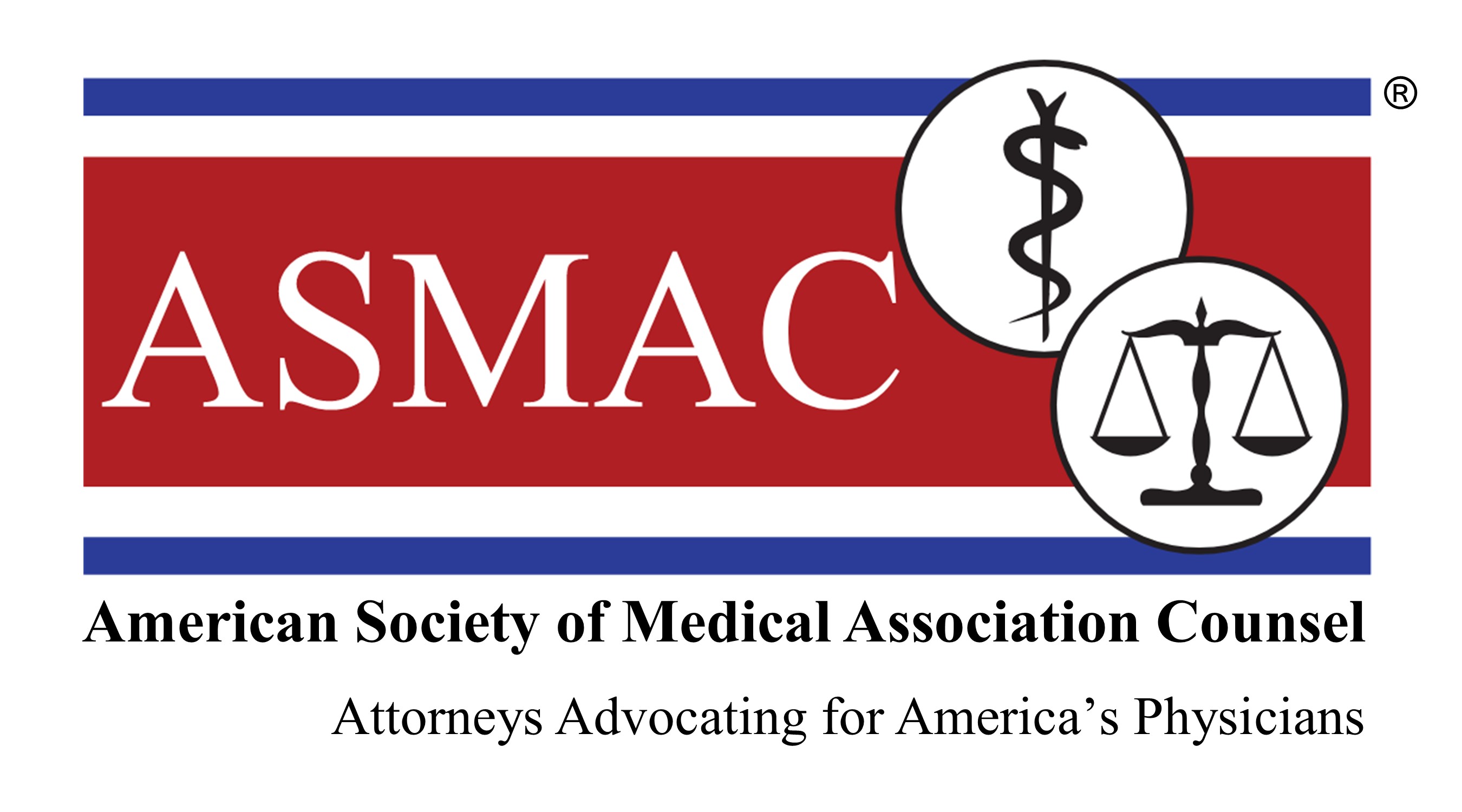 [Speaker Notes: Grant]
Indiana  Physician Coalition
Inspired by alignment of medical association and specialty associations on scope of practice issues
Informal umbrella organization, separately branded
Regular meetings facilitated and staffed by ISMA
“Dues” contributions to fund: 
Grassroots tools
PR campaigns
Public surveys and data gathering
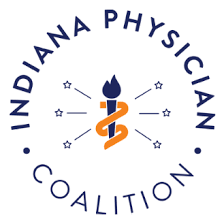 American Society of Medical Association Counsel
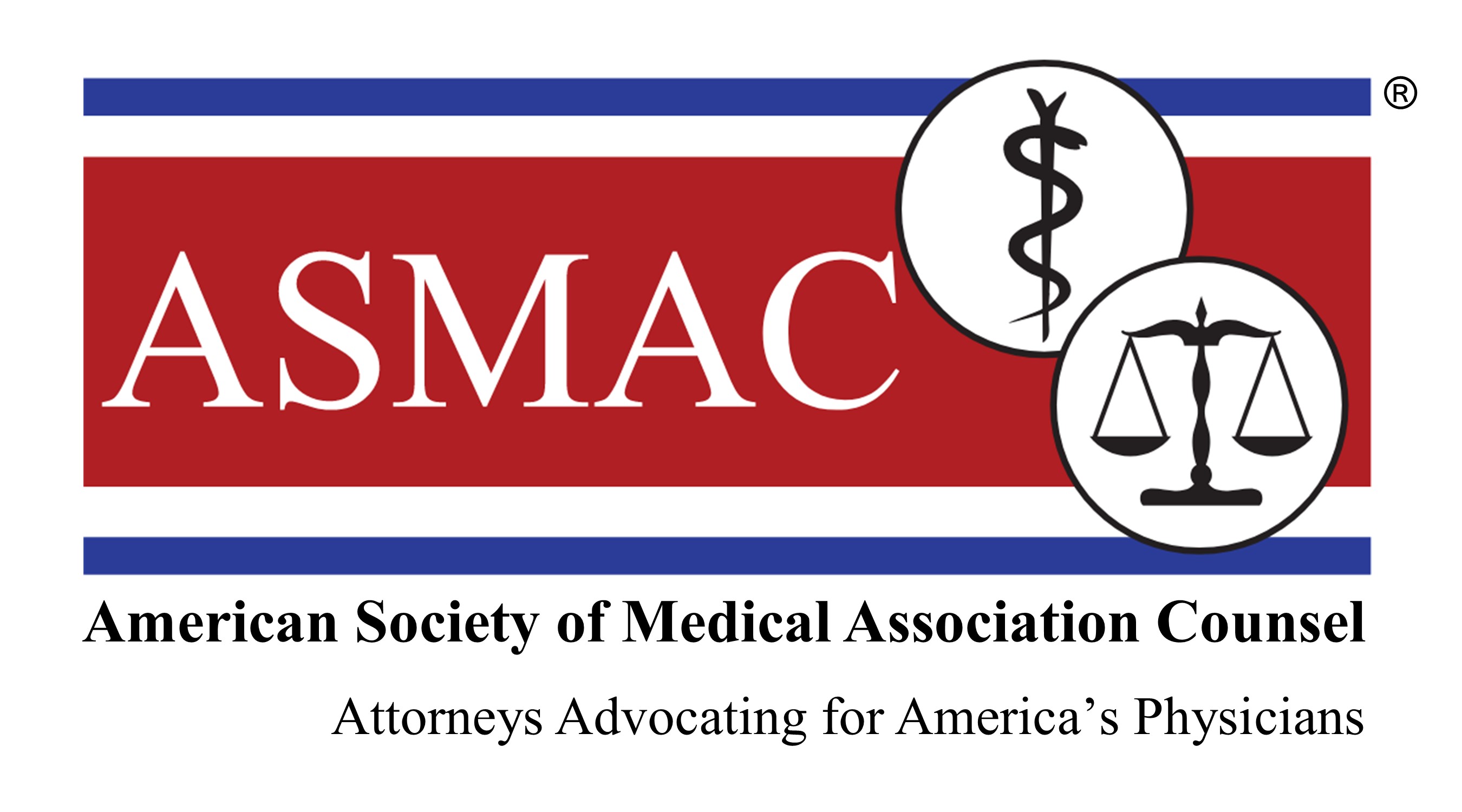 [Speaker Notes: Grant]
QUESTIONS?
American Society of Medical Association Counsel
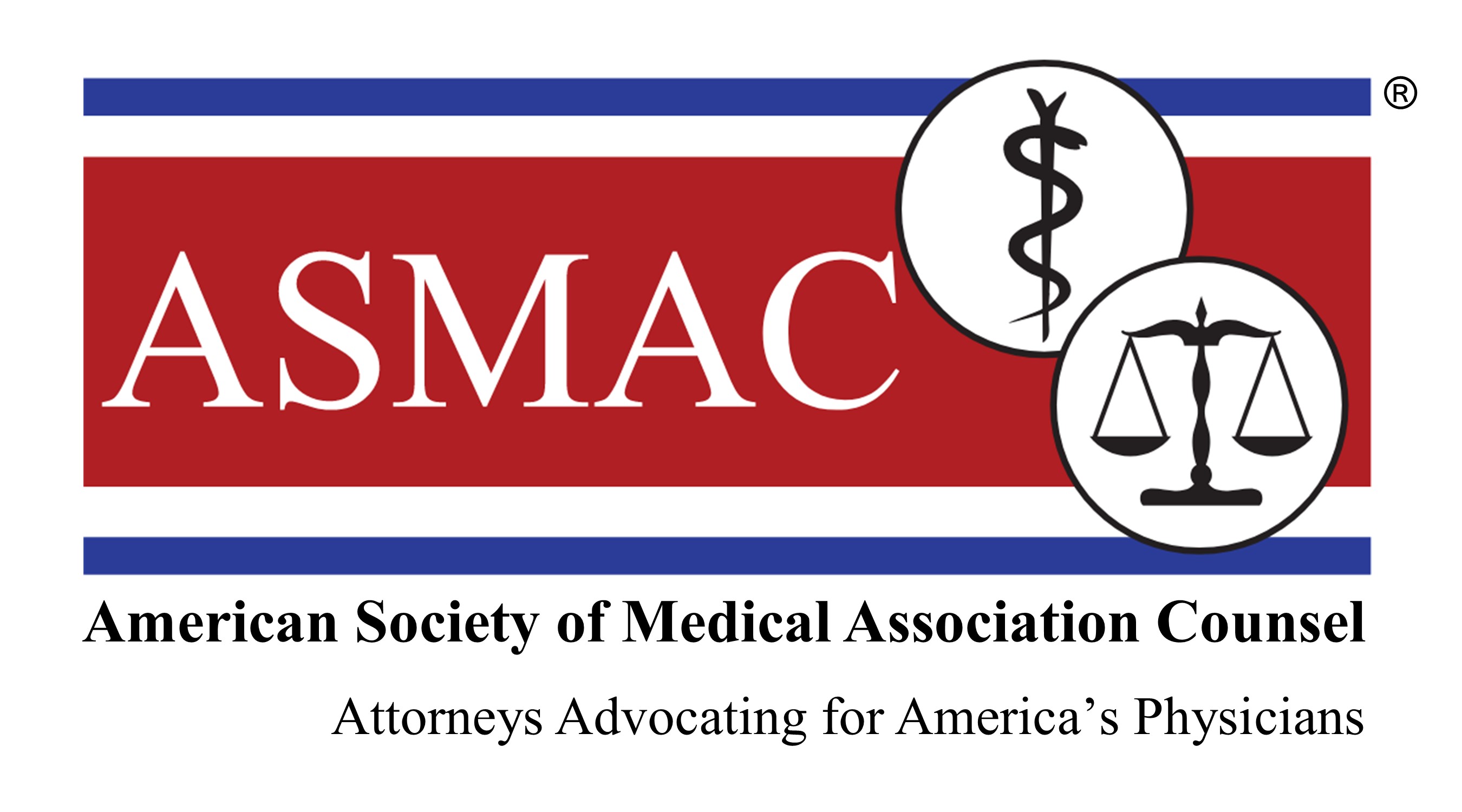 [Speaker Notes: All]